Symmetric Signcryption and 
E2EE Group Messaging in Keybase
Joseph Jaeger1, Akshaya Kumar1, and Igors Stepanovs
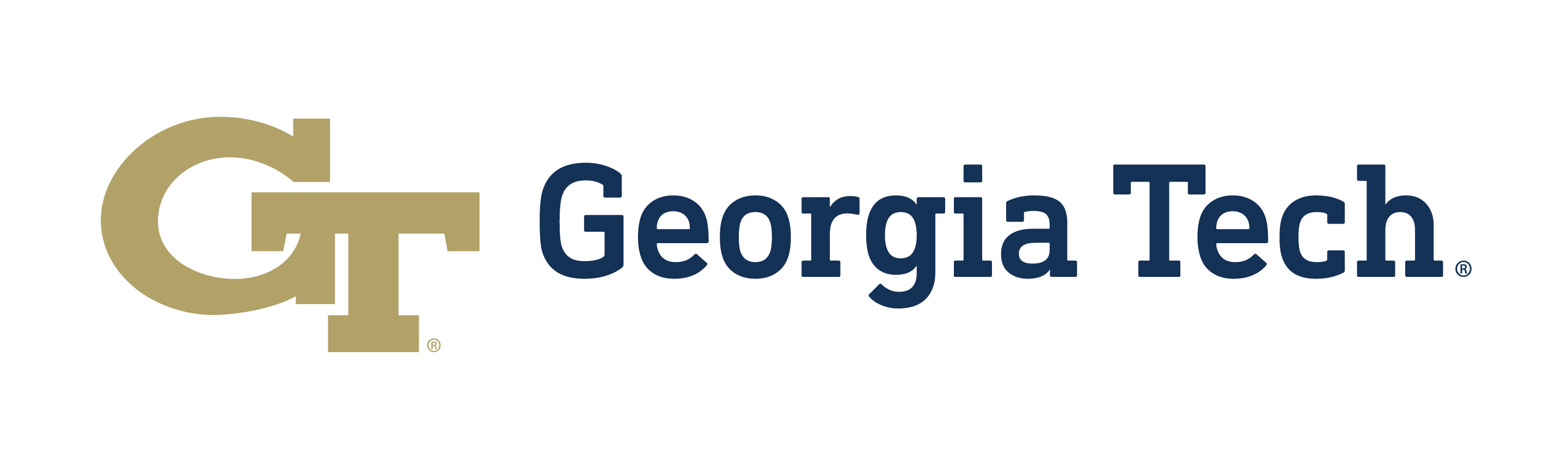 Eurocrypt, May 29, 2024
1
1
[Speaker Notes: Hello Everyone, I’m Akshaya and today I will talk about our work -- Symmetric Signcryption and E2EE group messaging in KeybaseThis is joint work with Joseph Jaeger and Igors StepanovsFor some years now, the cryptographic community has tried to provide the average user with end-to-end encrypted communication]
E2EE Messaging
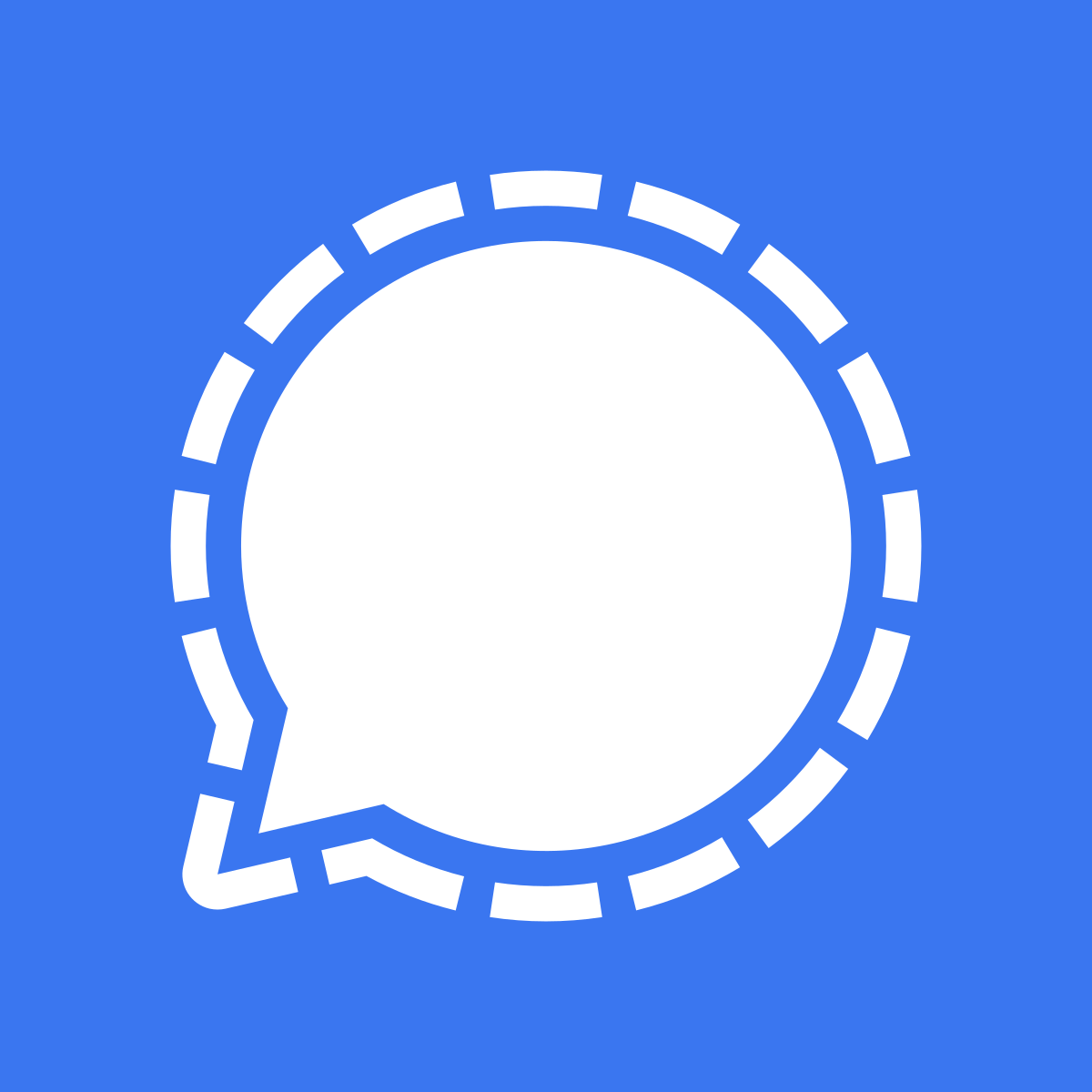 Signal
[CCDGS17, BCJNS17, BR18, JS18, DV18, JMM19, ACD19, BFGMR22, BCG23]
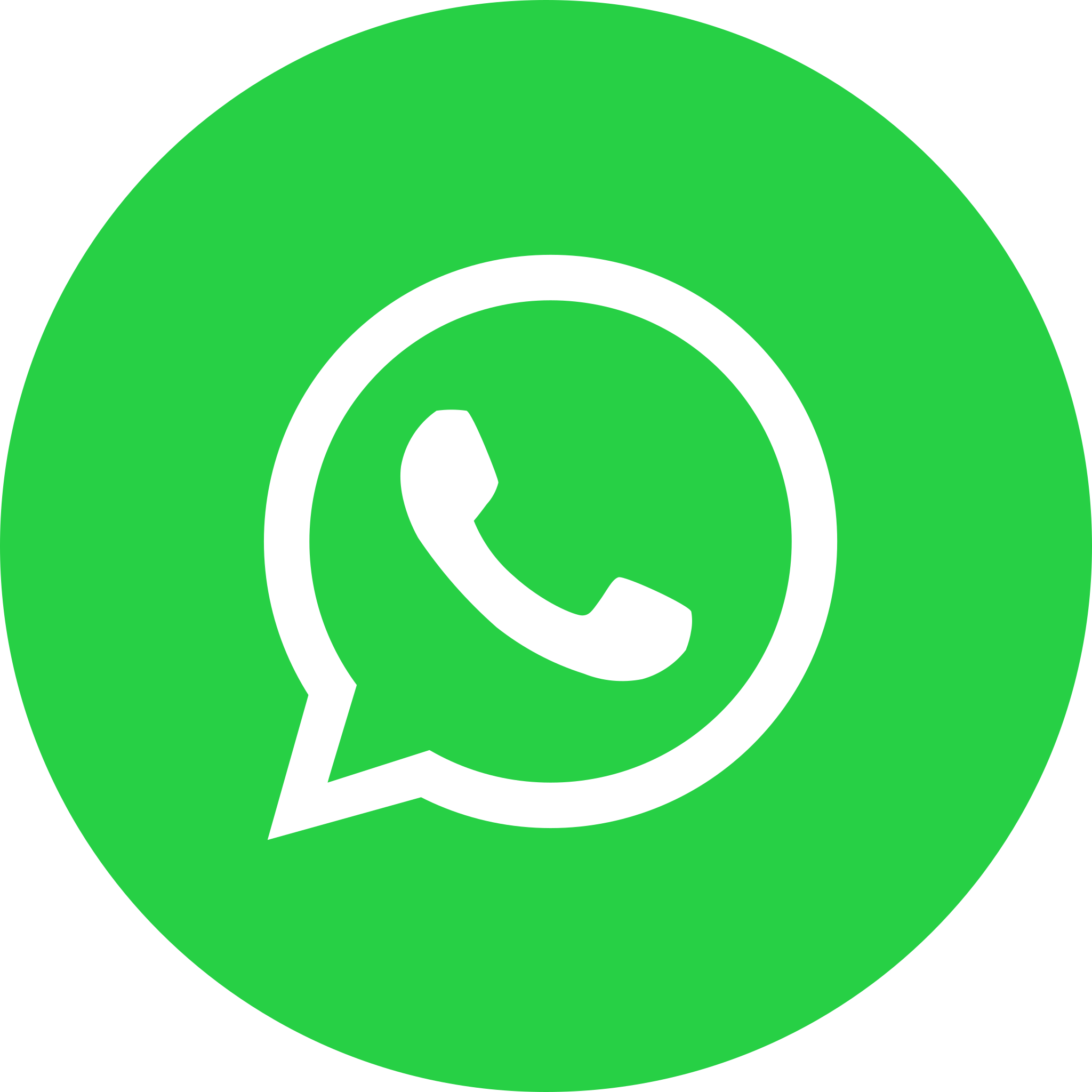 Whatsapp
[CCGMM17, RMS17, DFGHHHJ23, BCG23]
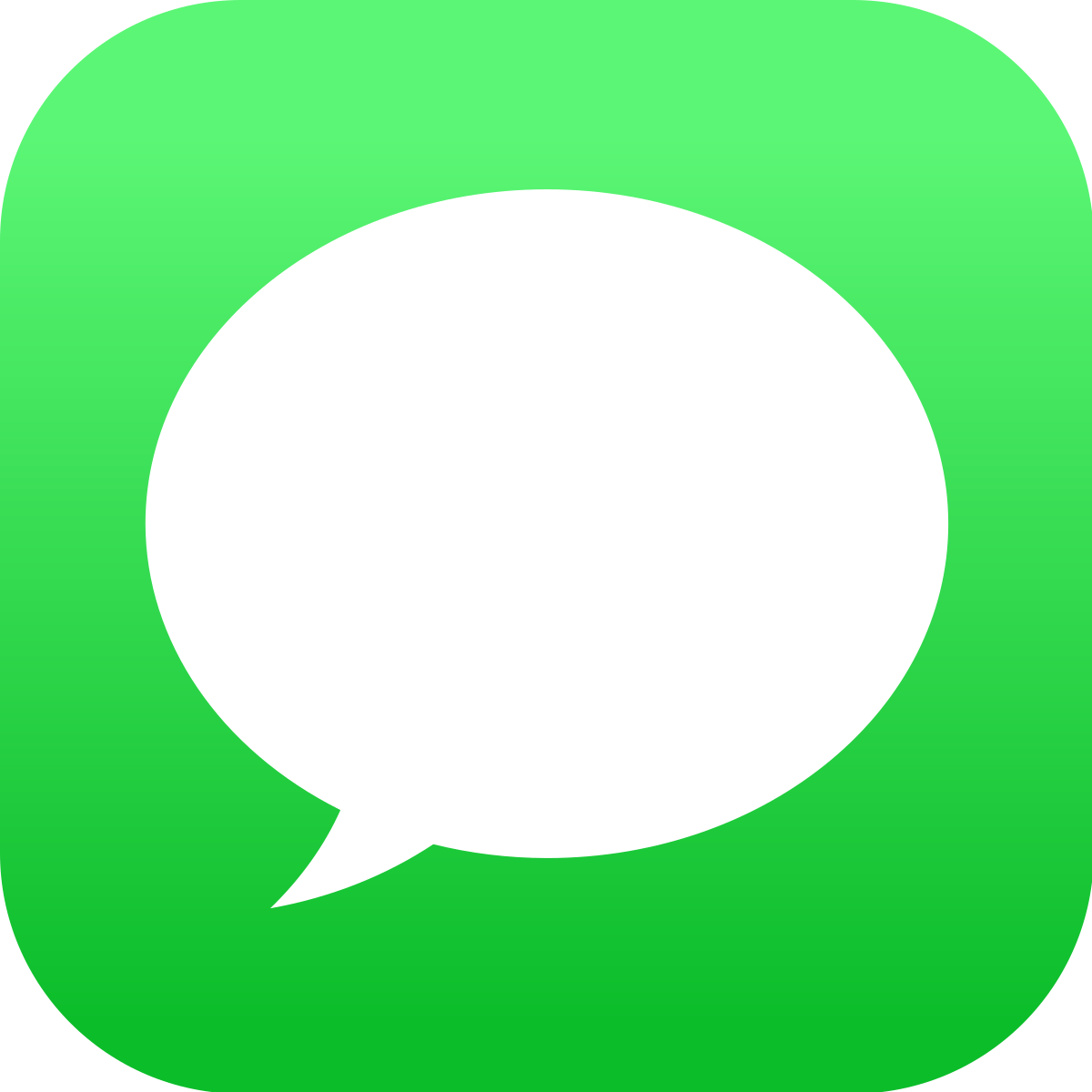 [BS20, Stebila24]
iMessage
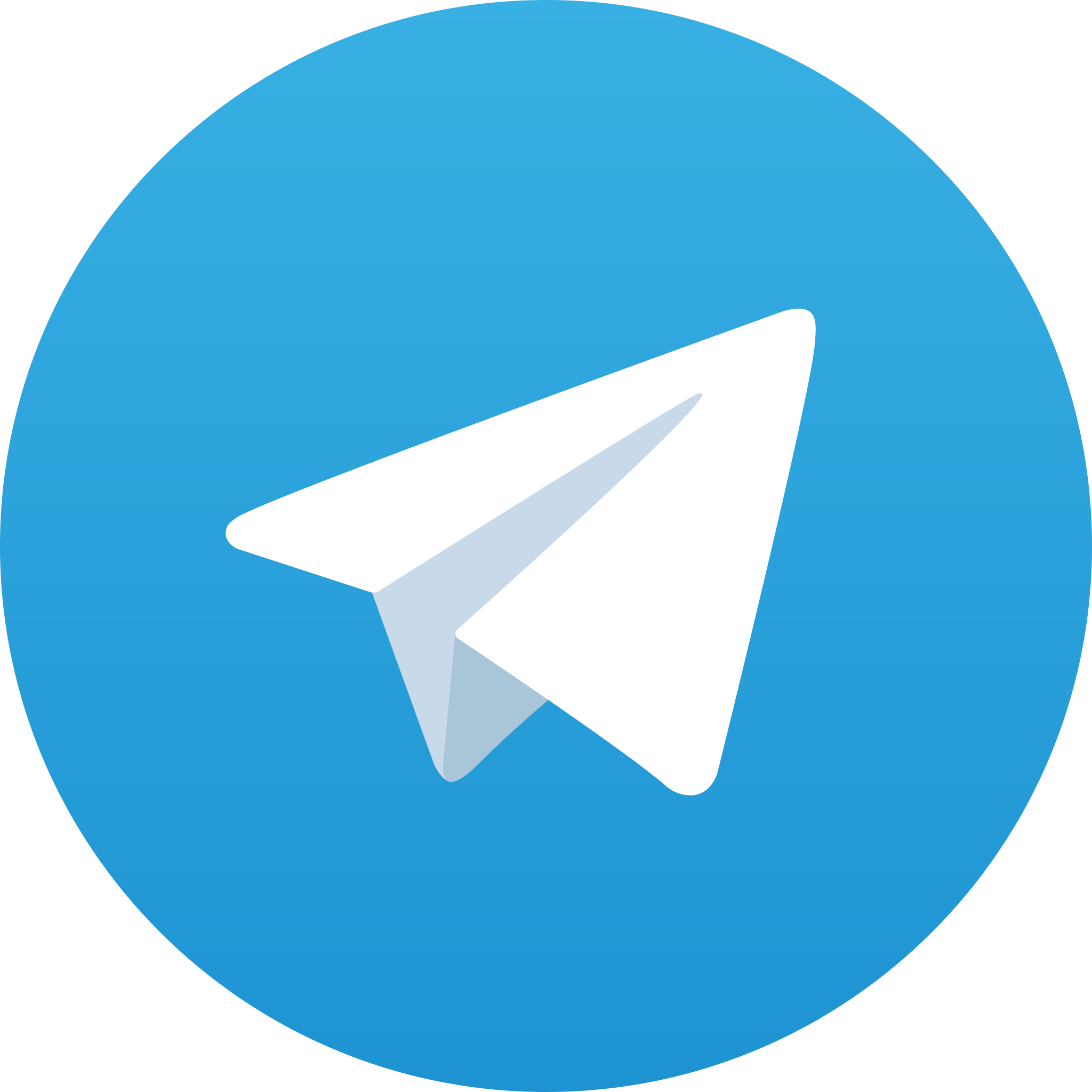 [JO15, SK17, MV21, AMPS22, vAP22]
Telegram
[RMS17, PST23]
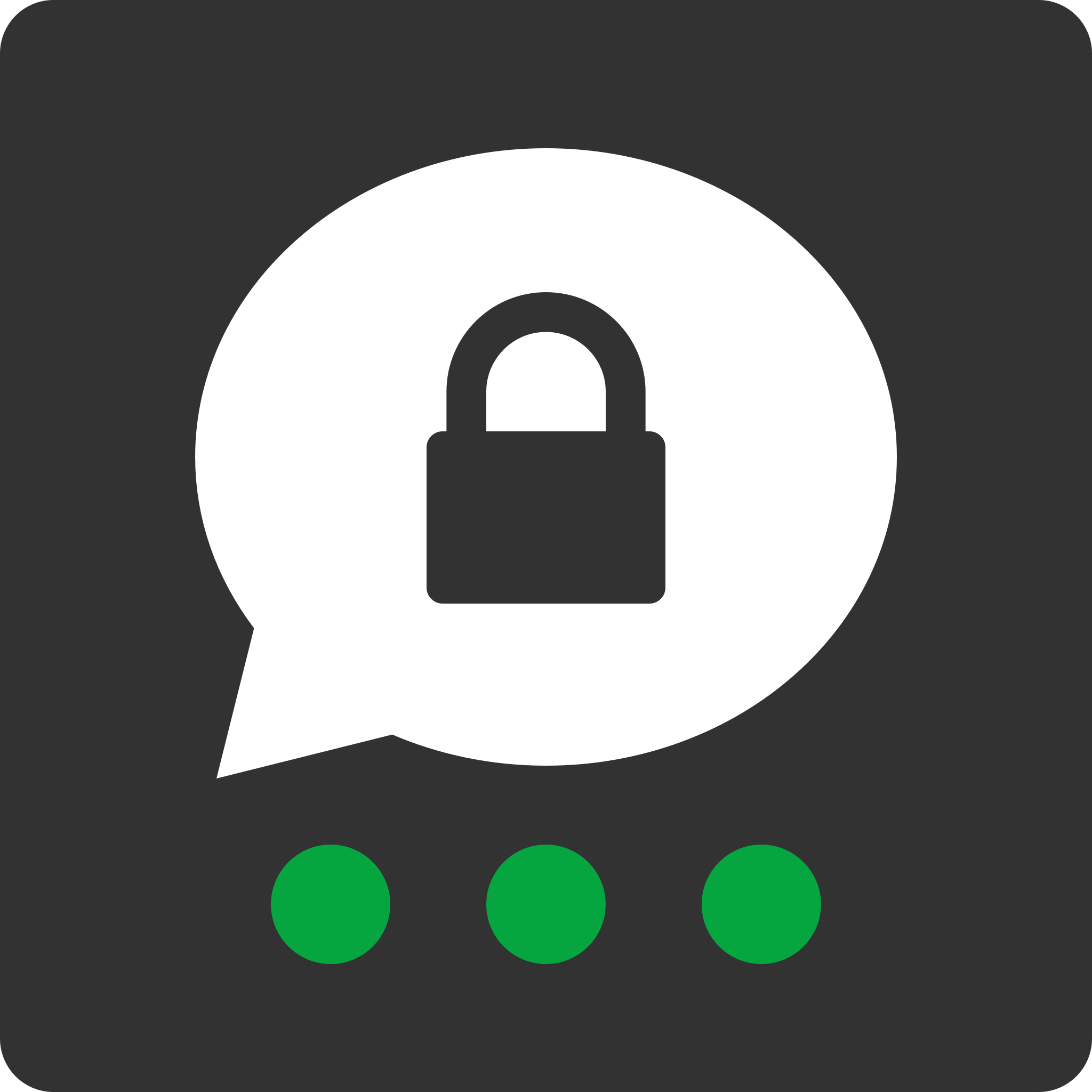 Threema
Our Work
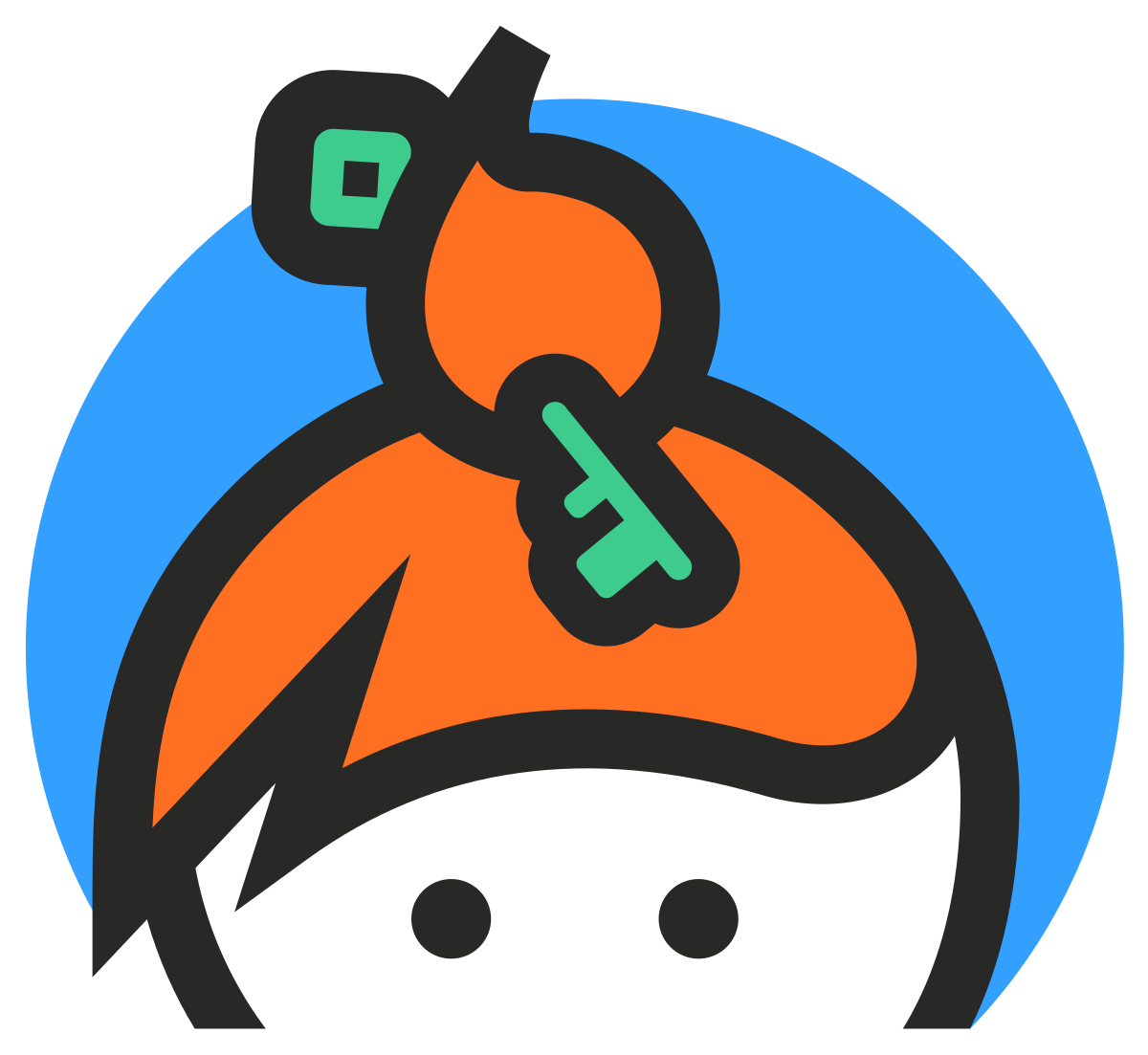 [ACDT20, ACDT21, AJM22, BCK21, WPBB23]
Keybase
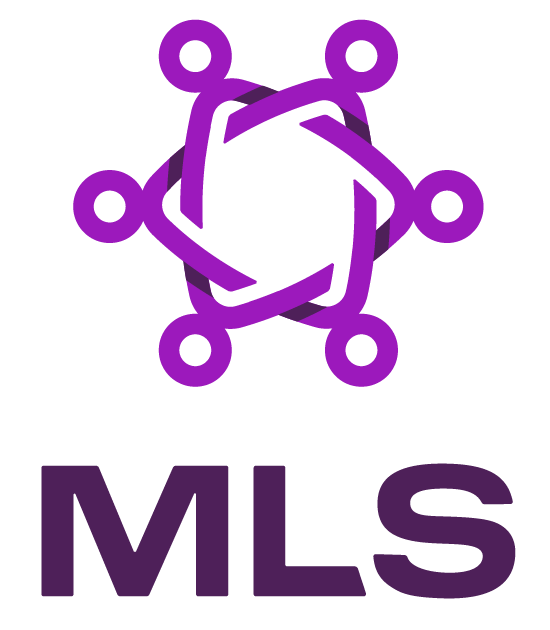 MLS
2
[Speaker Notes: To meet this need, various messaging apps that use cryptography in many different ways have been developed
Not just that, we as a community are also building the messaging layer security standard to standardize end to end encryptemessaging
Collectively, these apps are used by billions of people.
So, it is vital to study the security of these apps and build standard primitives that offer end-to-end encrypted chatsNow these apps are all big constructions comprising of many building blocks, each of which need to be independently studied
This is reflected by the fact that there are already tons of papers analyzing many of these deployments
Our work focuses on group messaging in Keybase]
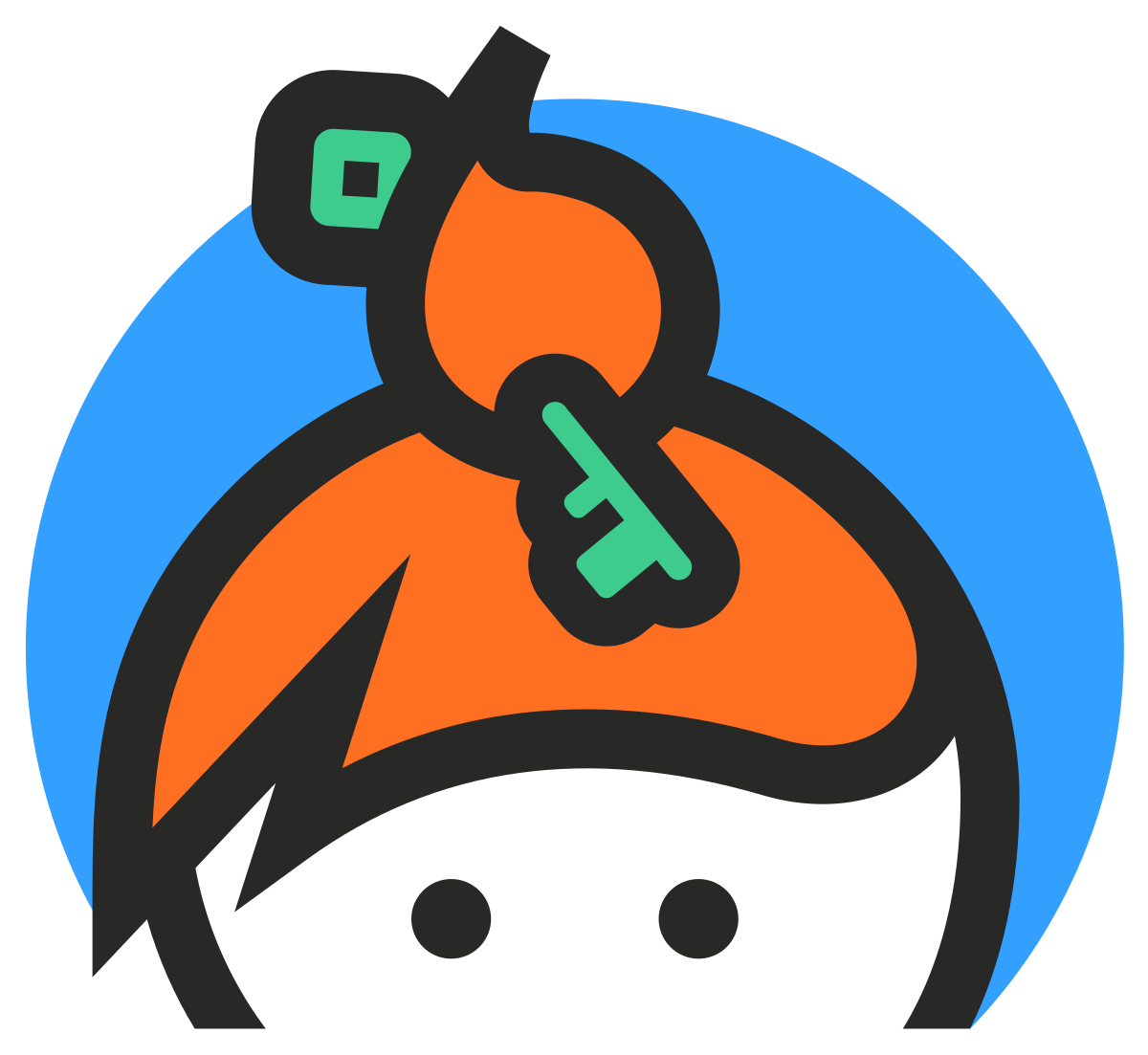 Keybase
A suite of encryption tools — public-key directory, instant messenger, cloud storage service, …
Launched in 2014
As of February 2020, Keybase had >1.1M users
How secure is Keybase?
Big question — we do not attempt to exhaustively answer
Our focus: A novel cryptographic primitive, symmetric signcryption, which is the core of Keybase’s chat encryption algorithm
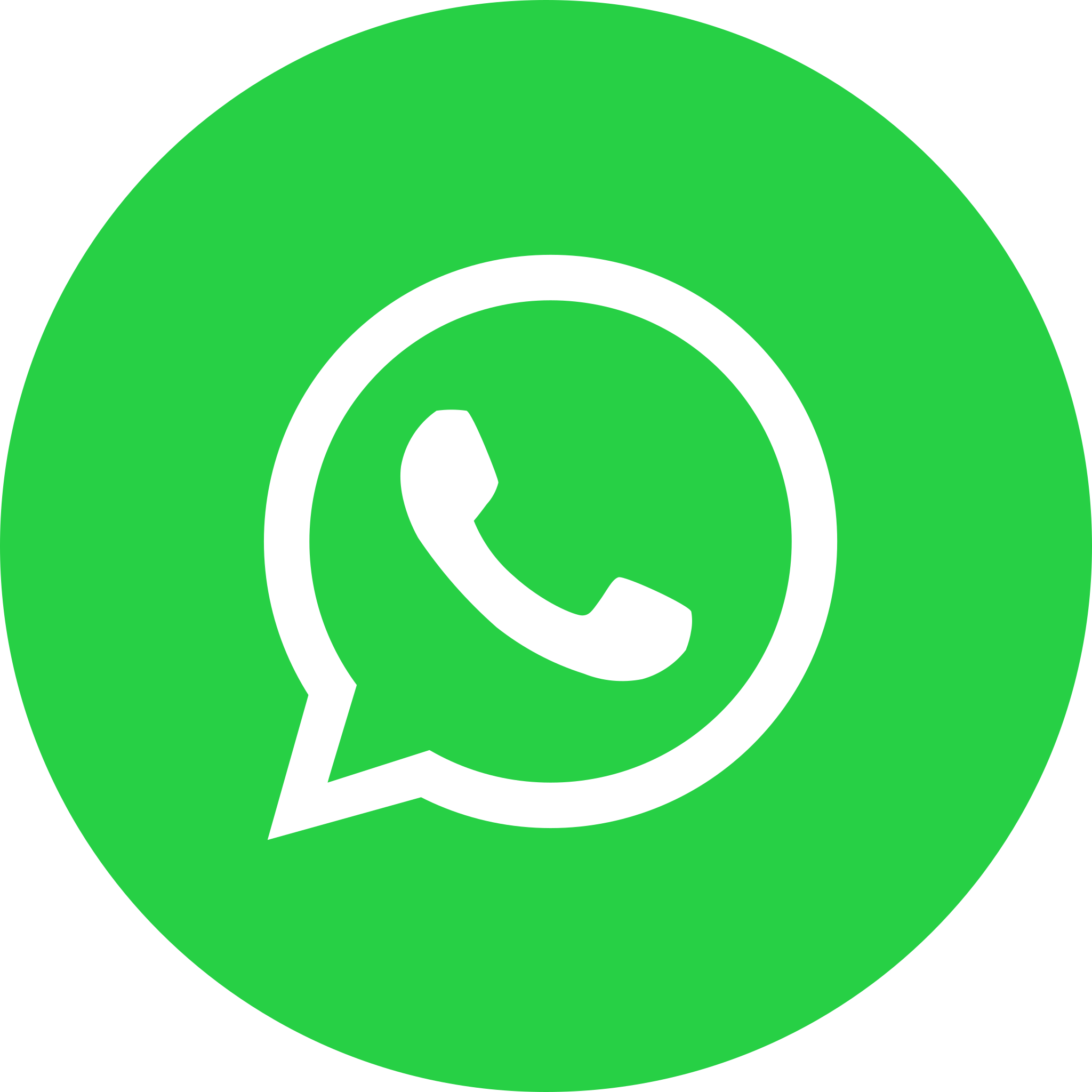 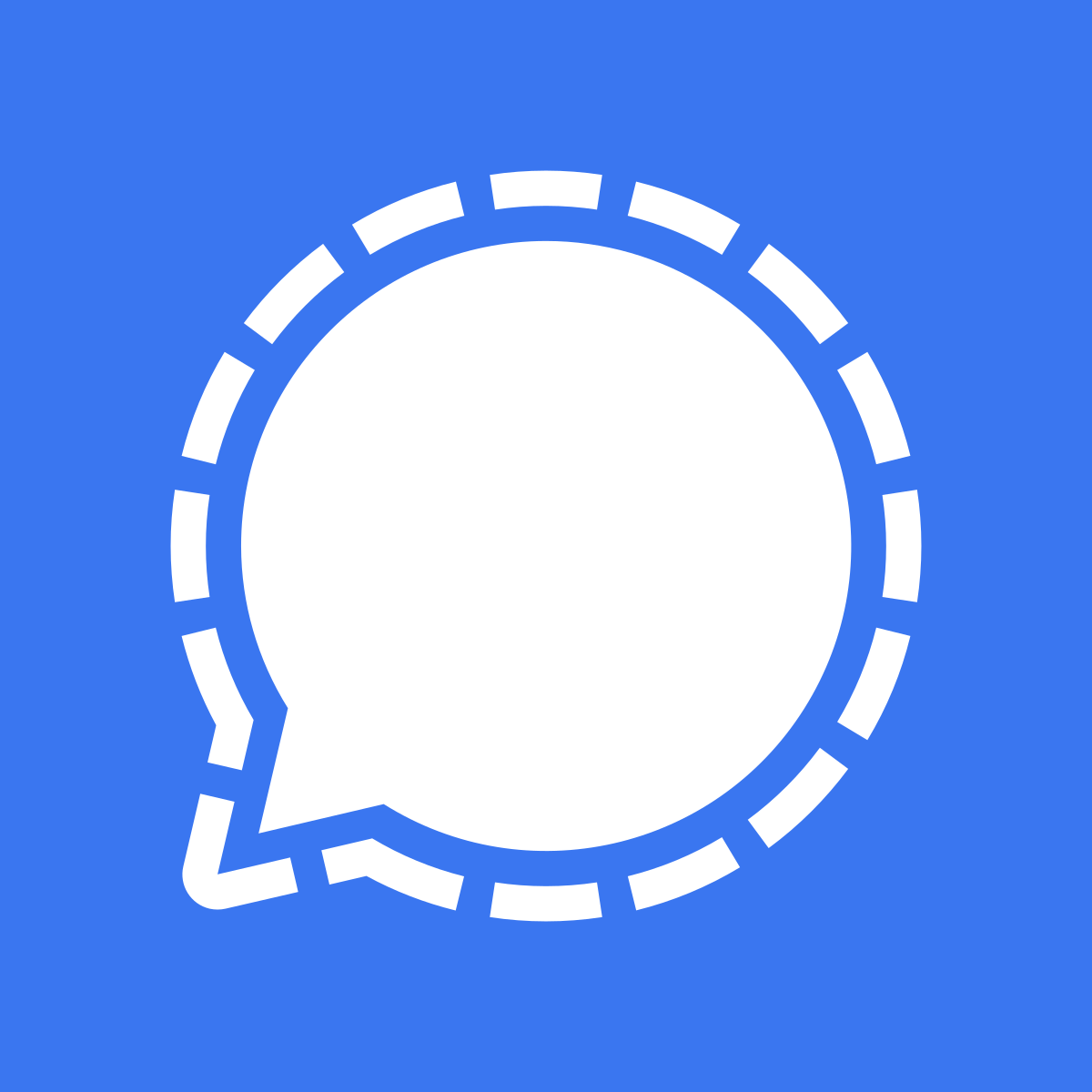 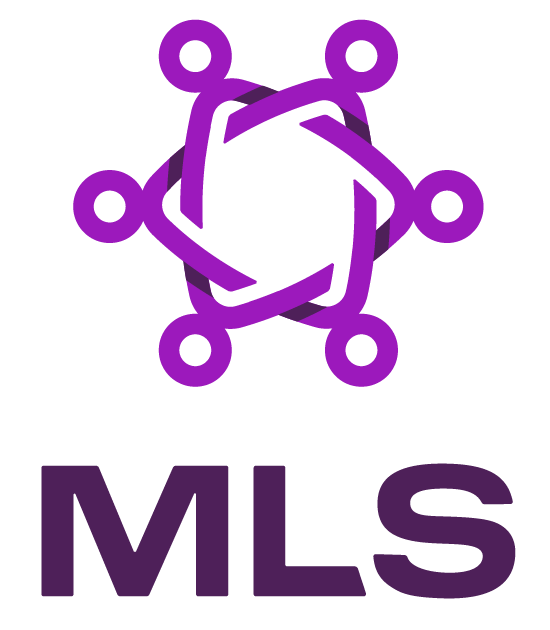 3
[Speaker Notes: Keybase is a suite of encryption tools, including a public-key directory, an instant messenger, and a cloud storage service. 
IT was first launched in 2014, as a unique solution to the key distribution problem, where a user could use their social media accounts to distribute their public keys
As of 2020, Keybase had acquired over 1.1 million users, and in particular, many cryptographers including myself use Keybase for their daily communications
In 2020, Keybase was acquired by Zoom to help build and enhance their end-to-end encryptionA natural question that I have been building up to is how secure is Keybase
This is a big question and comprehensively answering it requires not only an analysis of its overall cryptography but also a systems level examination 
We don’t try to exhaustively answer this question
Instead, we focus on the cryptography involved in Keybase’s messaging app
And even within the messaging app we focus on this novel primitive that we call symmetric signcryption that is the core of Keybase’s chat encryption algorithm
In our paper and this talk, we spend a lot of time on Keybase, but our primitive exists in other group messaging apps including MLS, Signal, and Whatsapp and we believe this primitive is useful in the analysis of these group messaging apps

To give ourselves some context, let’s transition to where this component even comes into play in the group messaging setting.. 
But before talking about the group setting, let’s start with the more familiar 2-party setting]
E2EE/Secure Messaging — The 2-Party Setting
no additional guarantees
FS, PCS
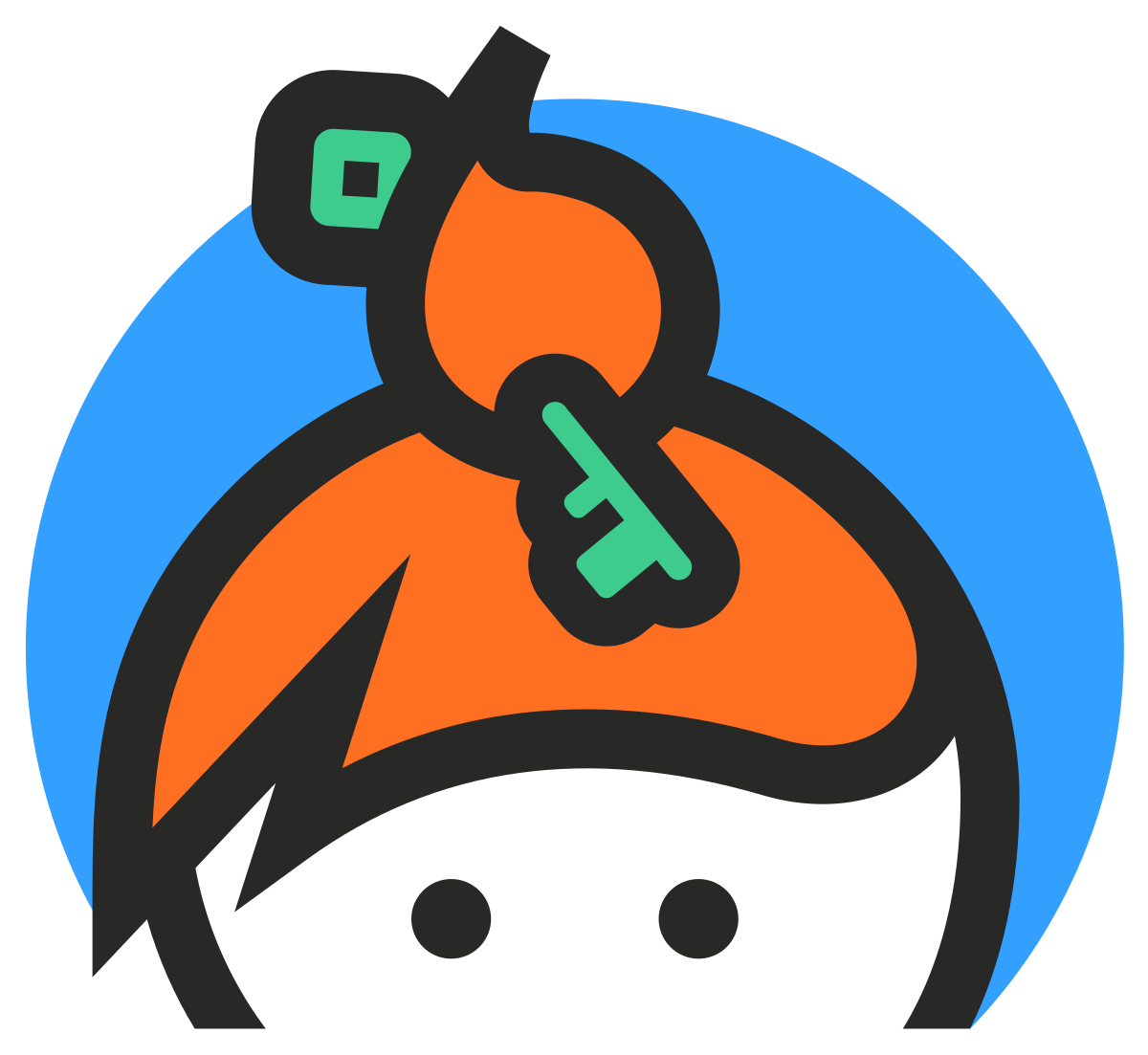 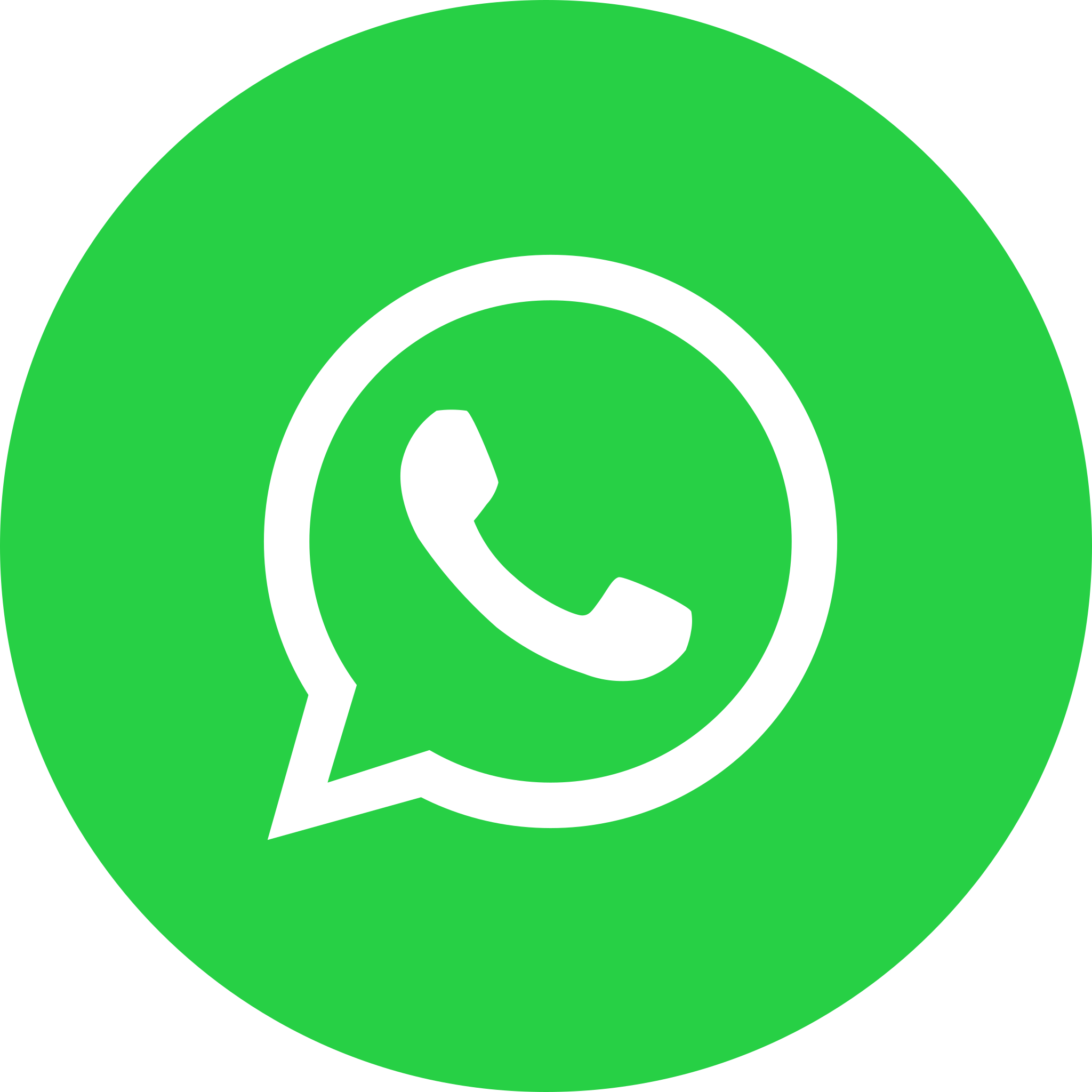 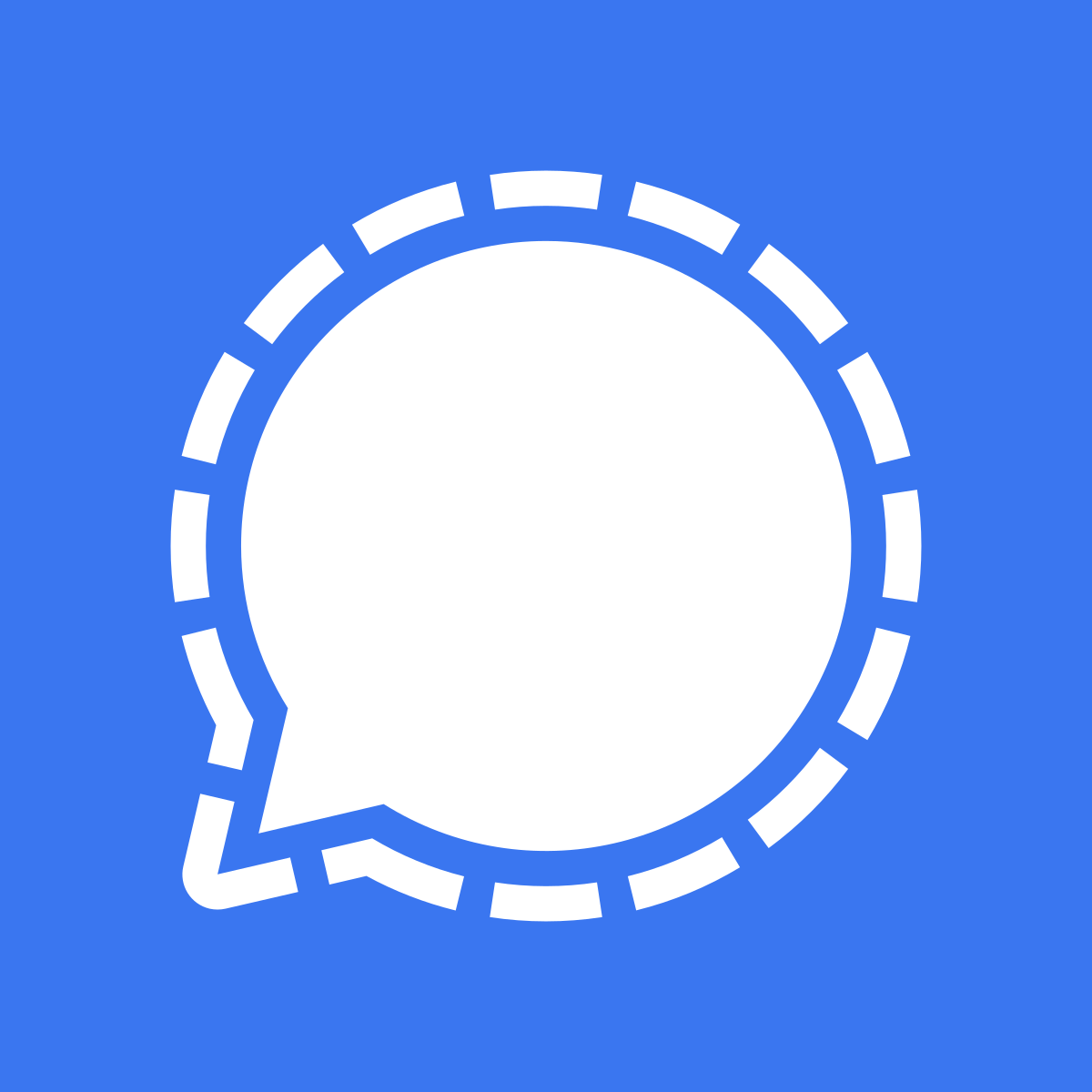 AKE, key update for every message
AKE, no key updates
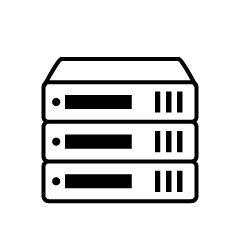 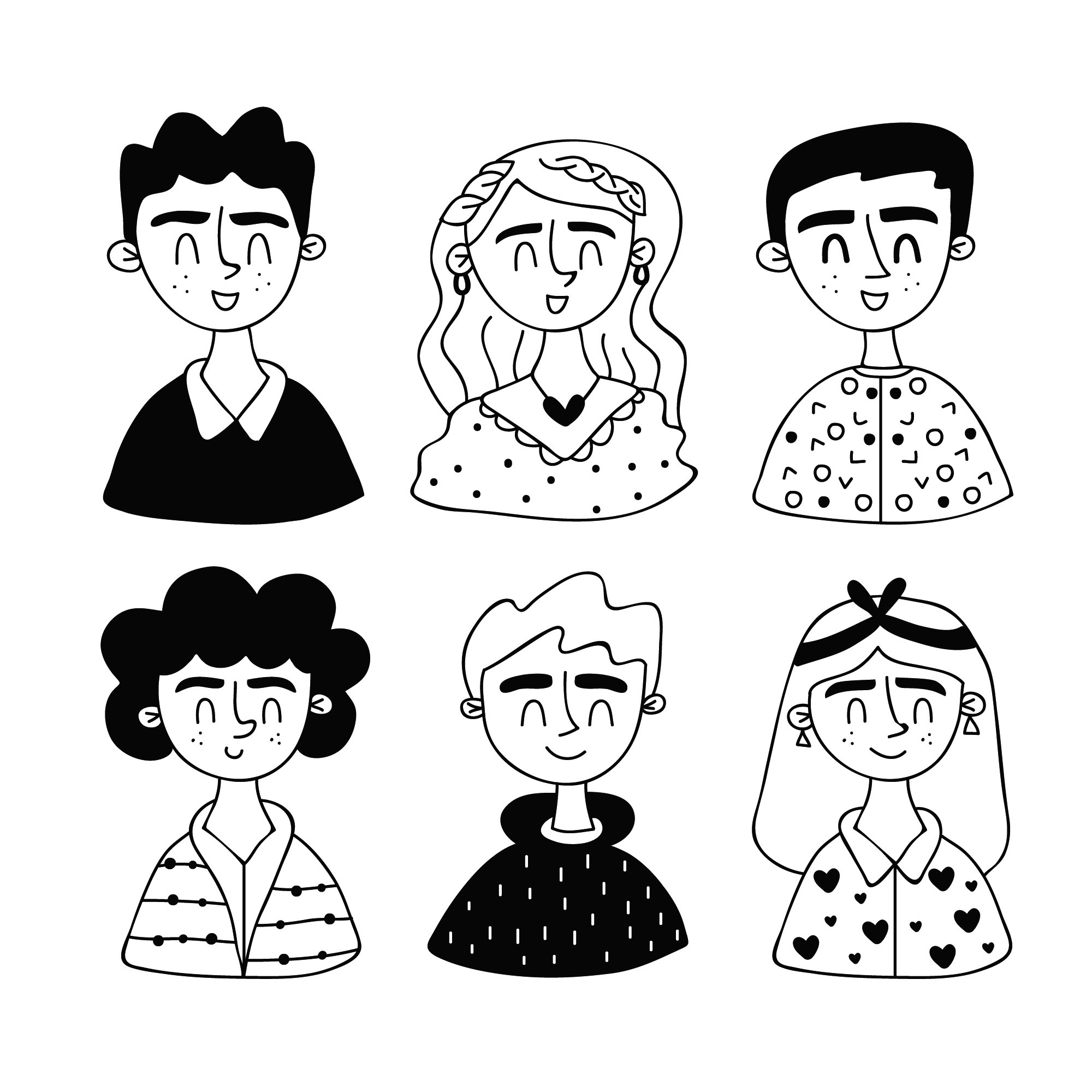 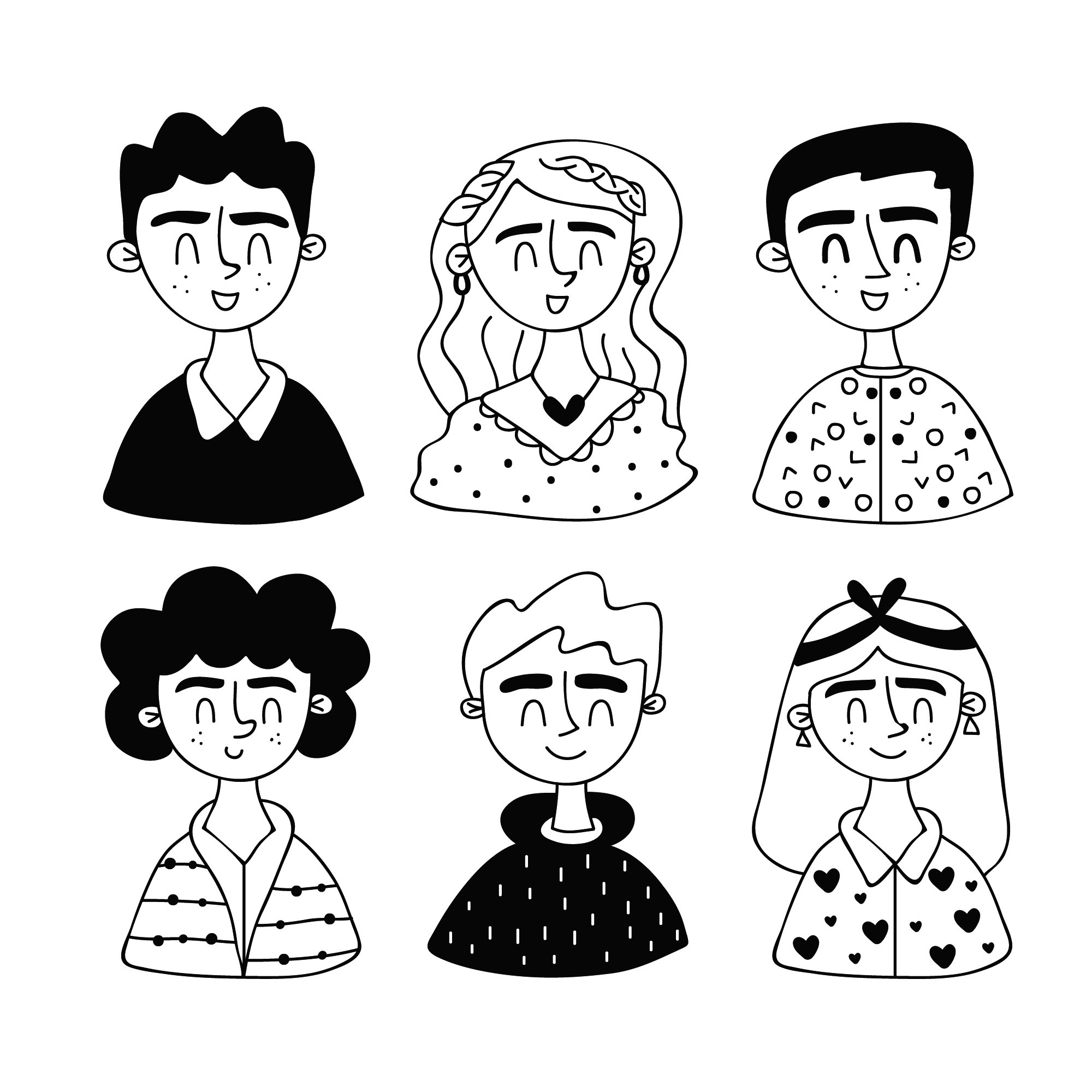 Key Agreement
Secure Messaging
=
+
Symmetric Encryption
Double-Ratchet
Integrity
Privacy
4
[Speaker Notes: In the two party setting Alice and Bob want to establish an encrypted channel with some help from a server, and communicate over this channel 
Broadly speaking, the two party secure messaging protocol can be viewed as a composition of two primitives 
The first is symmetric encryption – this primitive is well understood and we  know what security guarantees we want from it  
These are (priv, integrity)Now the second component is key agreement – this is the component that actually derives the key used by SEThere is not one standard way to achieve key agreement -- This can be done in many ways, depending on the security guarantees one wants
And we can think of it as being a sliding scale of primitives that give us different security guaranteesOne extreme is to share a key between the two parties and never change it 
This is done in Keybase and does not give any additional properties on top of priv and integrity 
and when we slide our scale to the other extreme, there is the primitive that shares a key between the two parties and updates it for every new message 
In practice this is achieved using the famous double ratchet algorithm
This is done in signal and  whatsapp
this gives fancy FS and PCS guarantees]
E2EE/Secure Messaging — The Group Setting
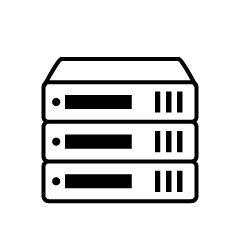 [BBR18, ACDT20, ACJM20, KPPW+21, ACDT21, HKPPW21, AHKM22, ACPP23, AWT23, BCG23, CLM23, …]
no additional guarantees
FS, PCS
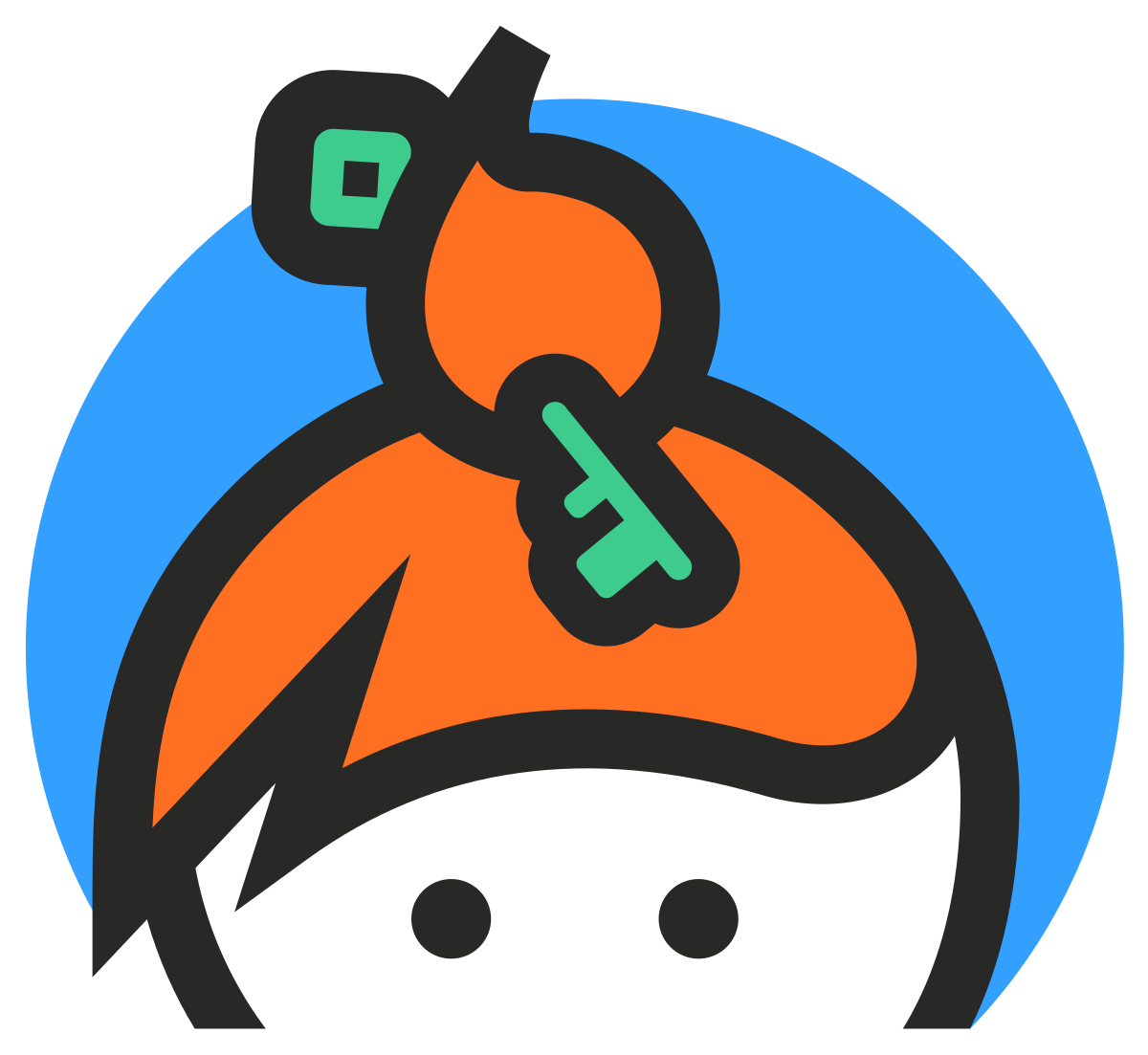 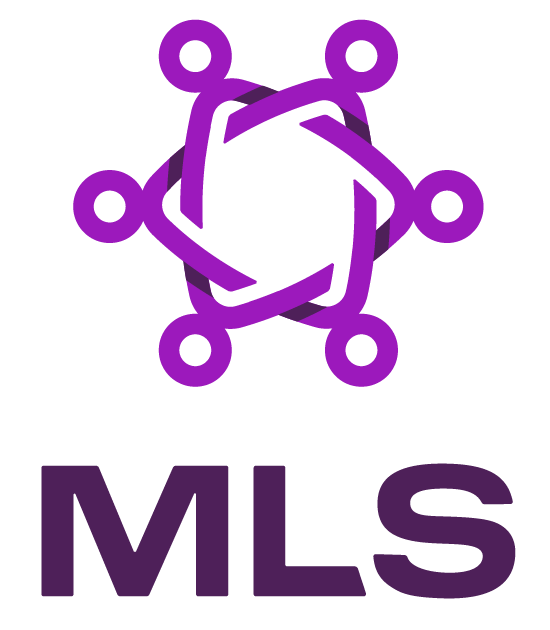 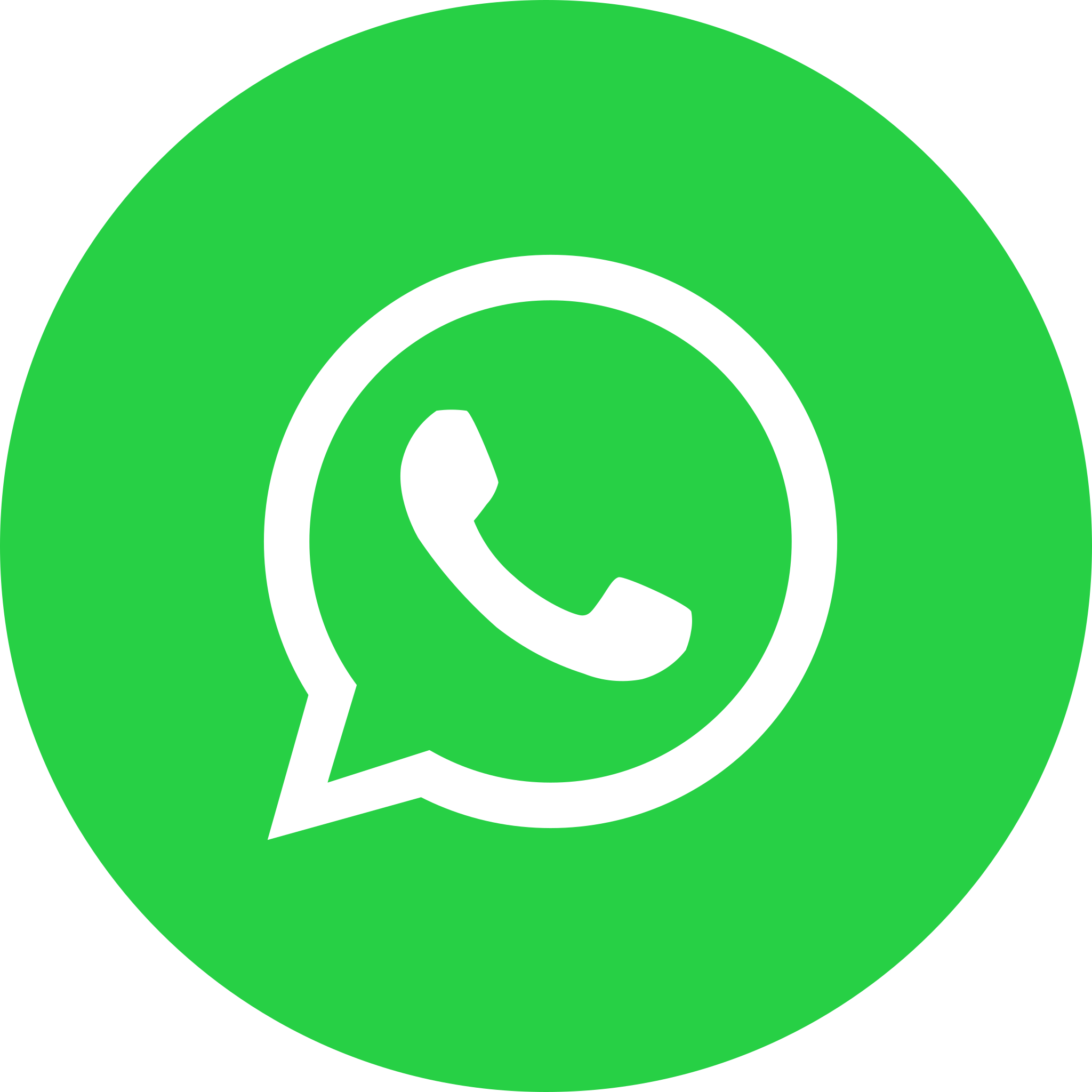 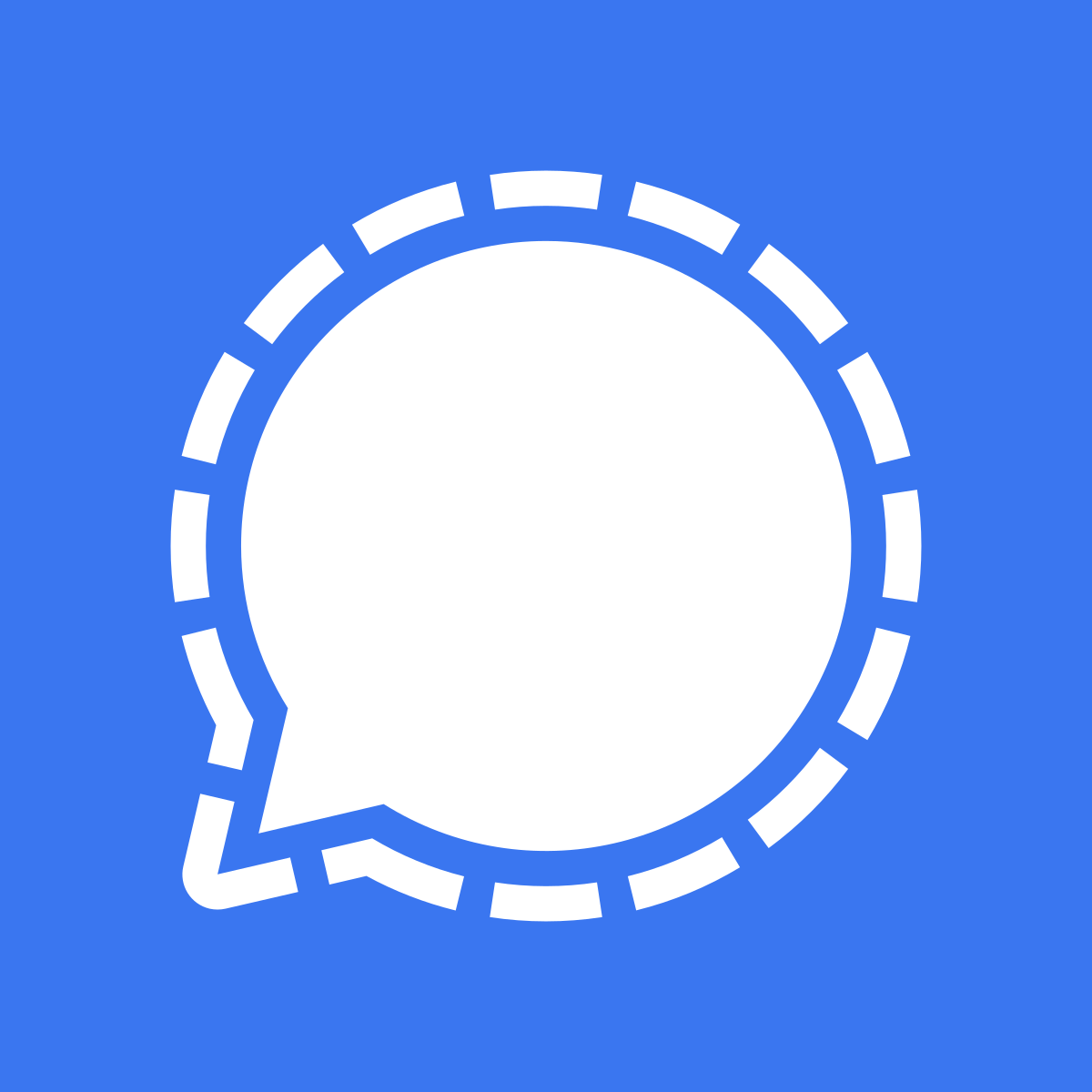 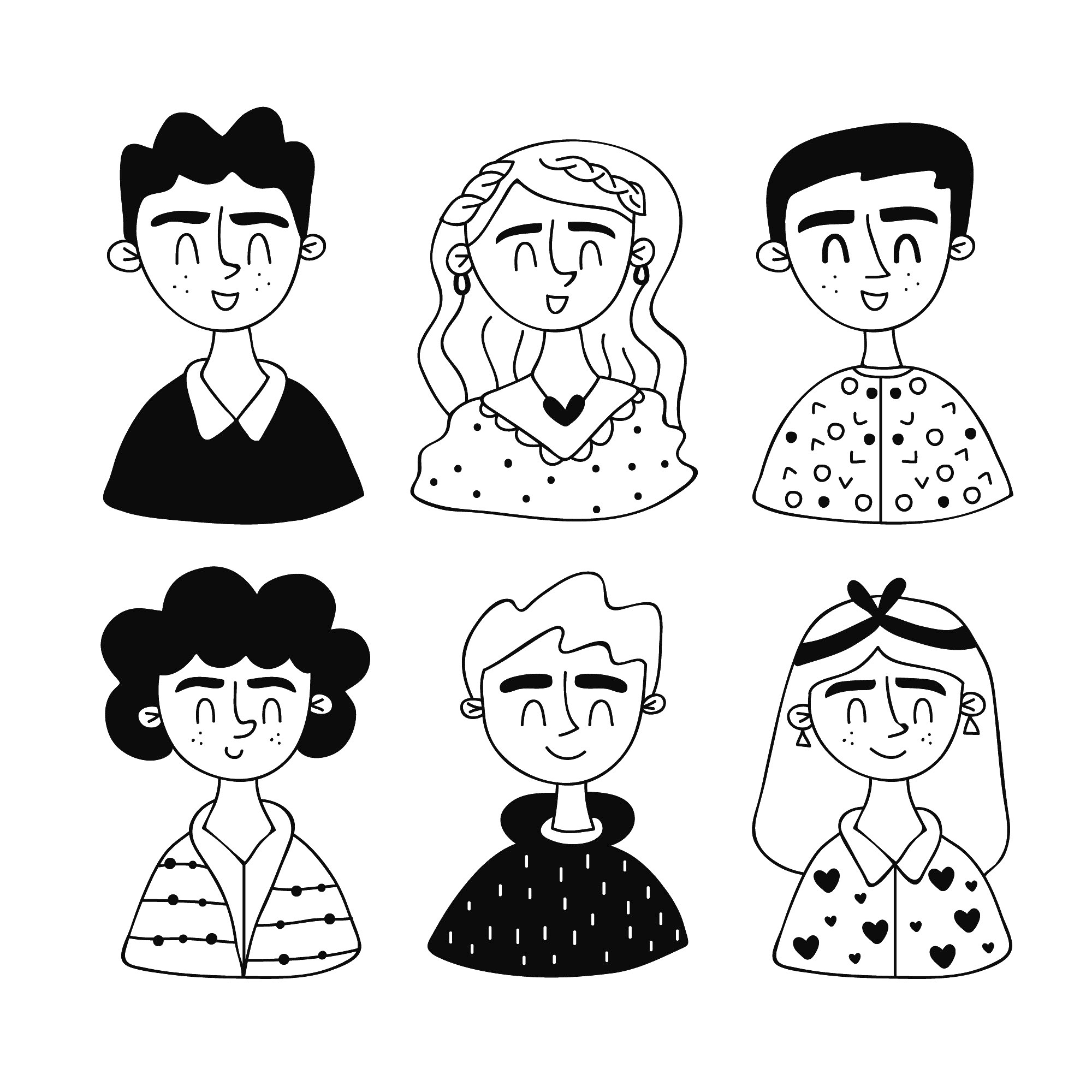 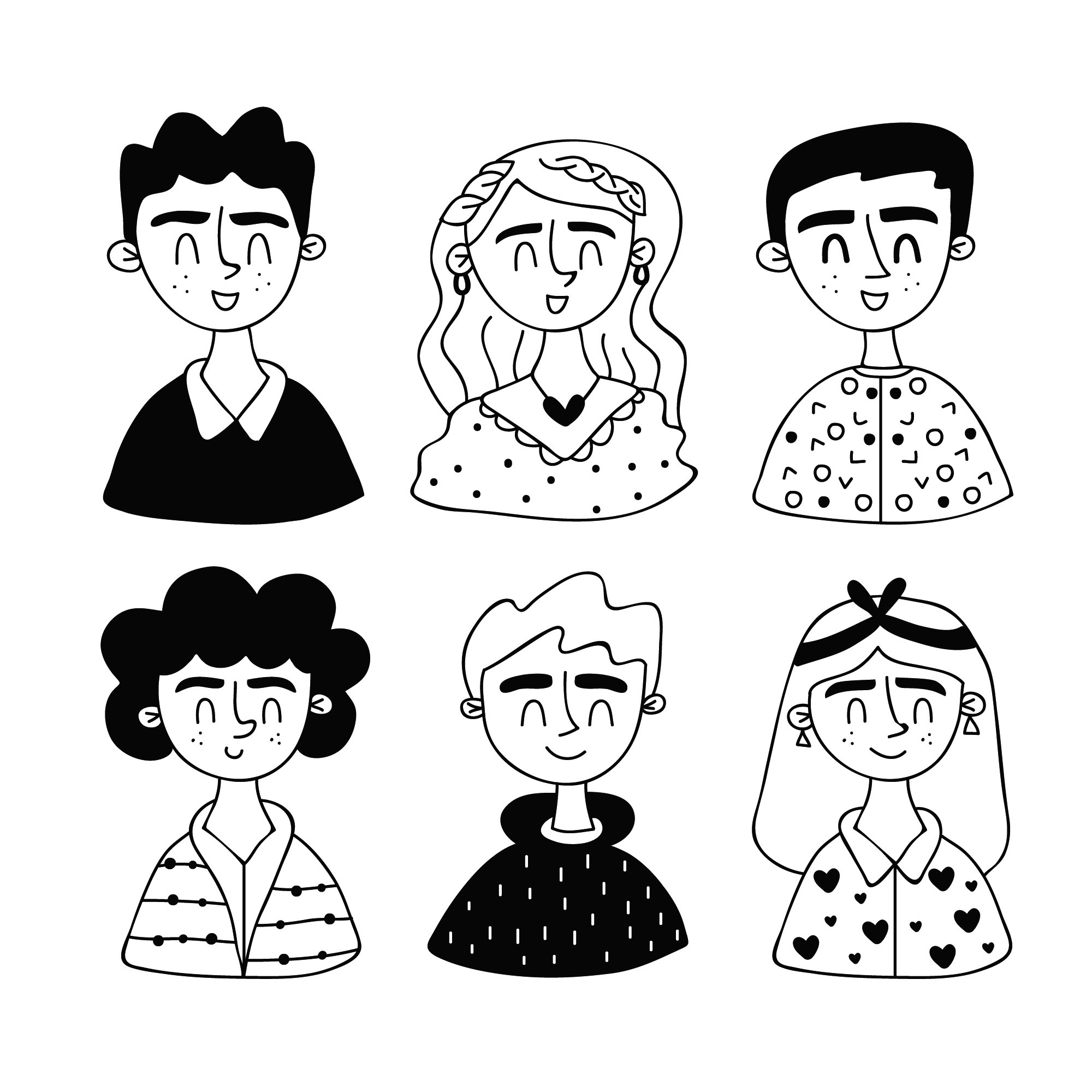 AKE, key update for every message
AKE, no key updates
Group Key Agreement
Key Agreement
TreeKEM
Sender Keys
Secure Group Messaging
=
+
Secure Messaging
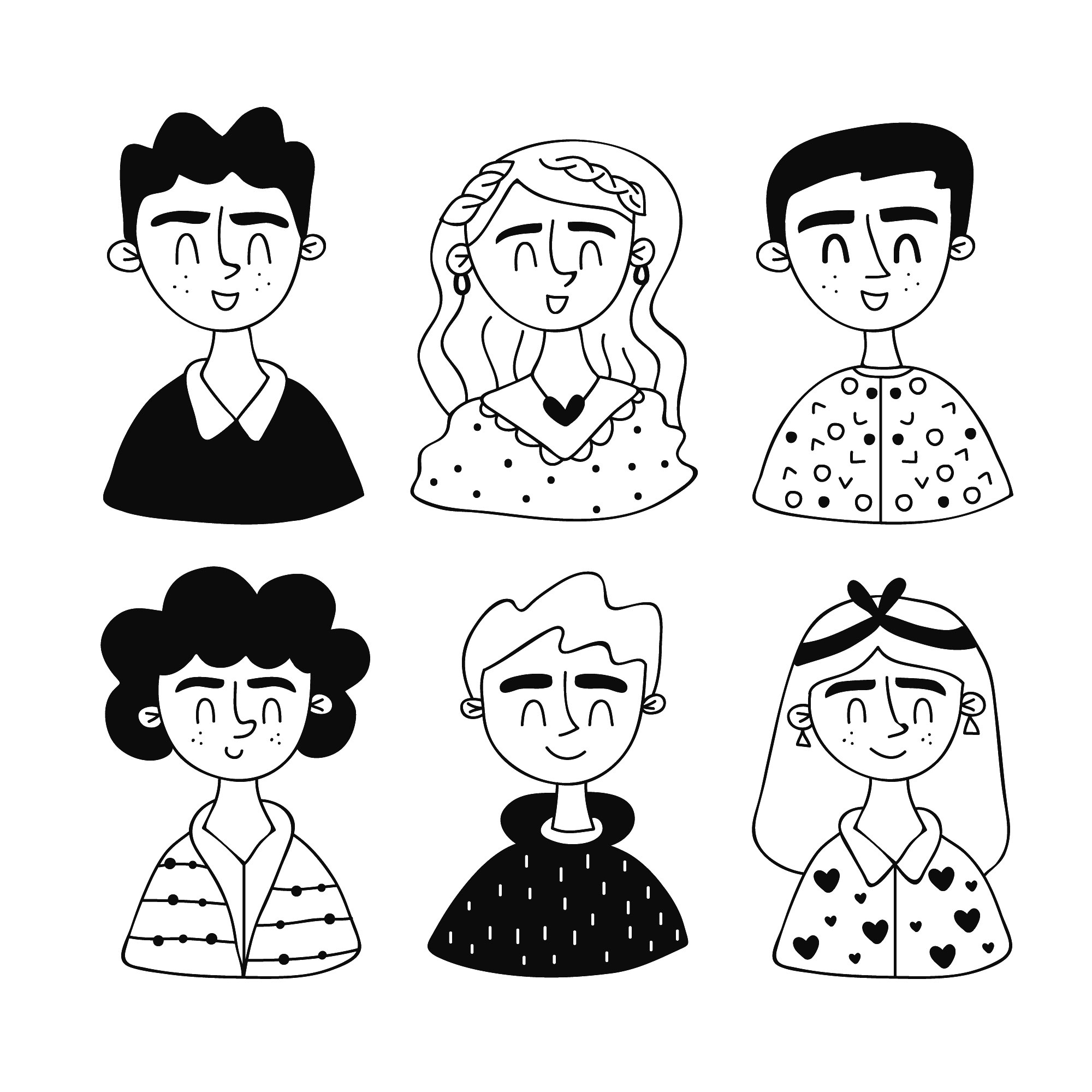 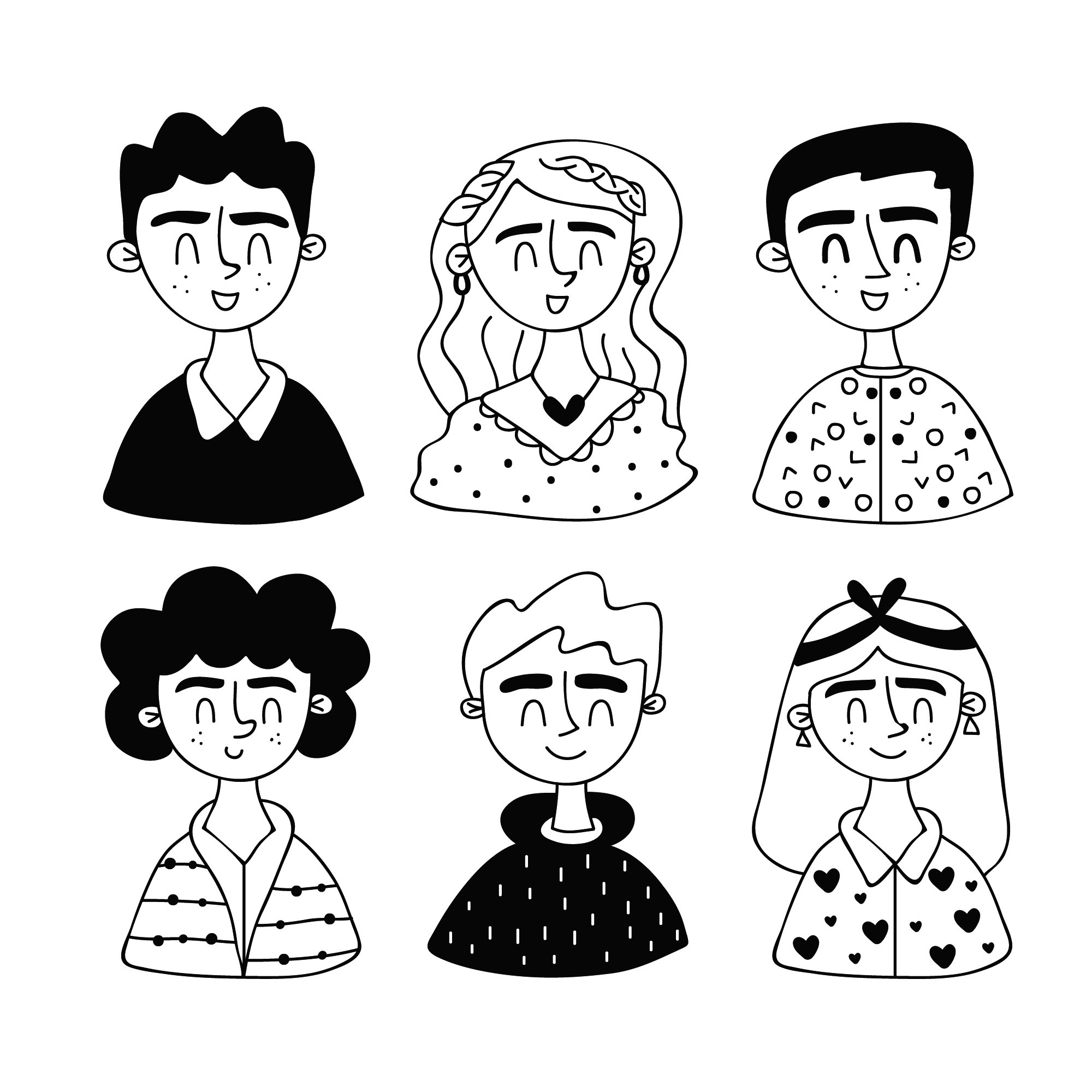 Symmetric Signcryption
Symmetric Encryption
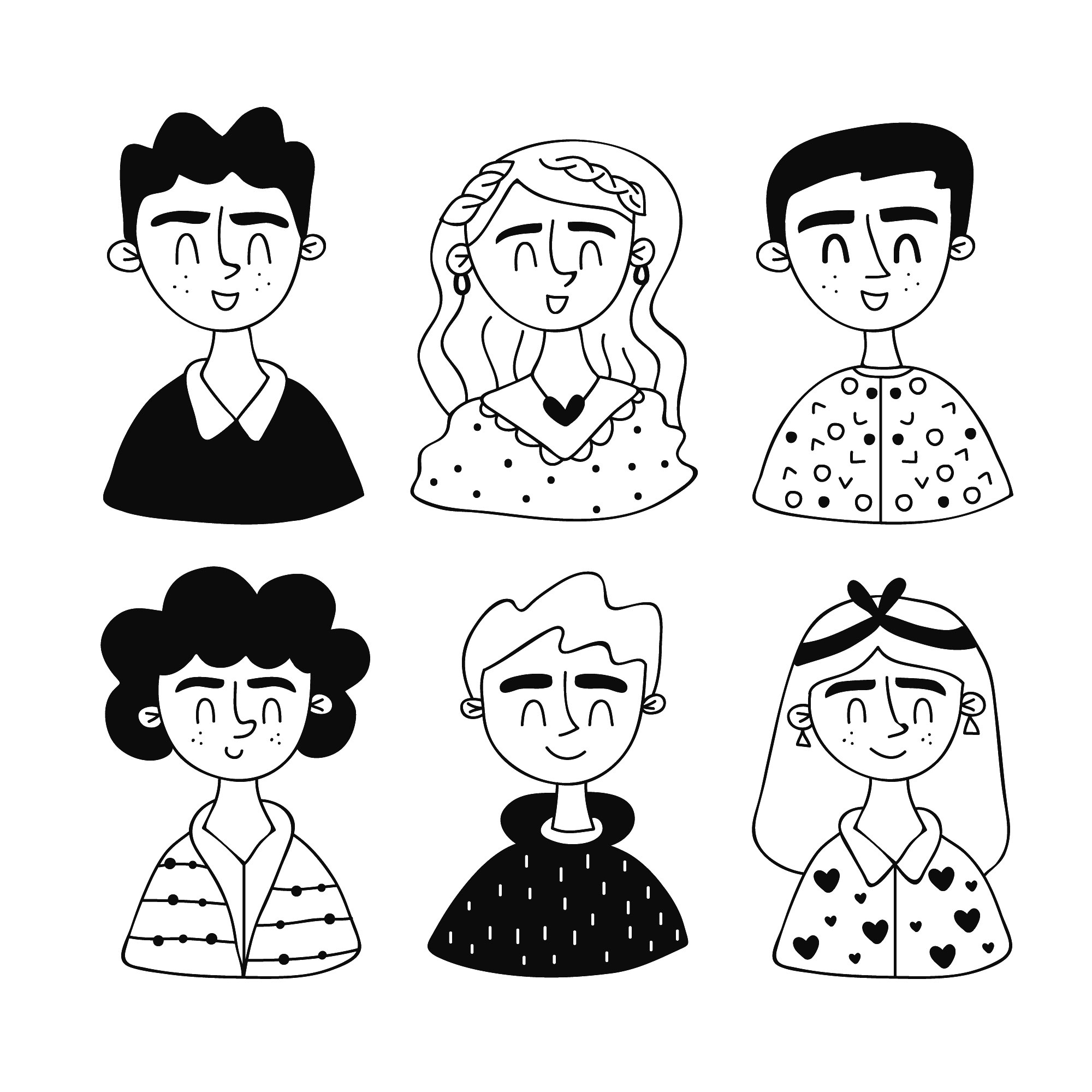 Pairwise Double-Ratchet
5
5
[Speaker Notes: Now what happens when we move to the group setting?

Well if we bring up our little breakdown of secure messaging and switch it to the group setting. 
We have that the Key agreement part is changed to Group Key Agreement 
Once again, we can think of this as a sliding scale of primitives starting from authenticated key exchange in Keybase which gives no special gurantees all the way to authenticated key exchange with key updates for every new message
This can be achieved in many ways like pairwide double ratchet or the sender keys protocol or treekem
There are many great papers on efficient and secure group key agreement  

In our work, we don’t focus on the key agreement component

Instead we propose a new primitive, symmetric signcryption, to replace the symmetric encryption component in the group setting
But why do we need a new primitive?]
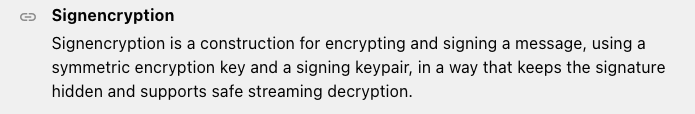 Why Symmetric Signcryption?
[BCG23, ACDT21 ]
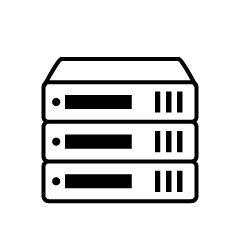 Public Key Encryption (PKE)
Symmetric Encryption 
(SE)
Folklore use in places where SE and DS are used together!
[Zheng97, ZI98, PM98, HW99, ADR02, ]
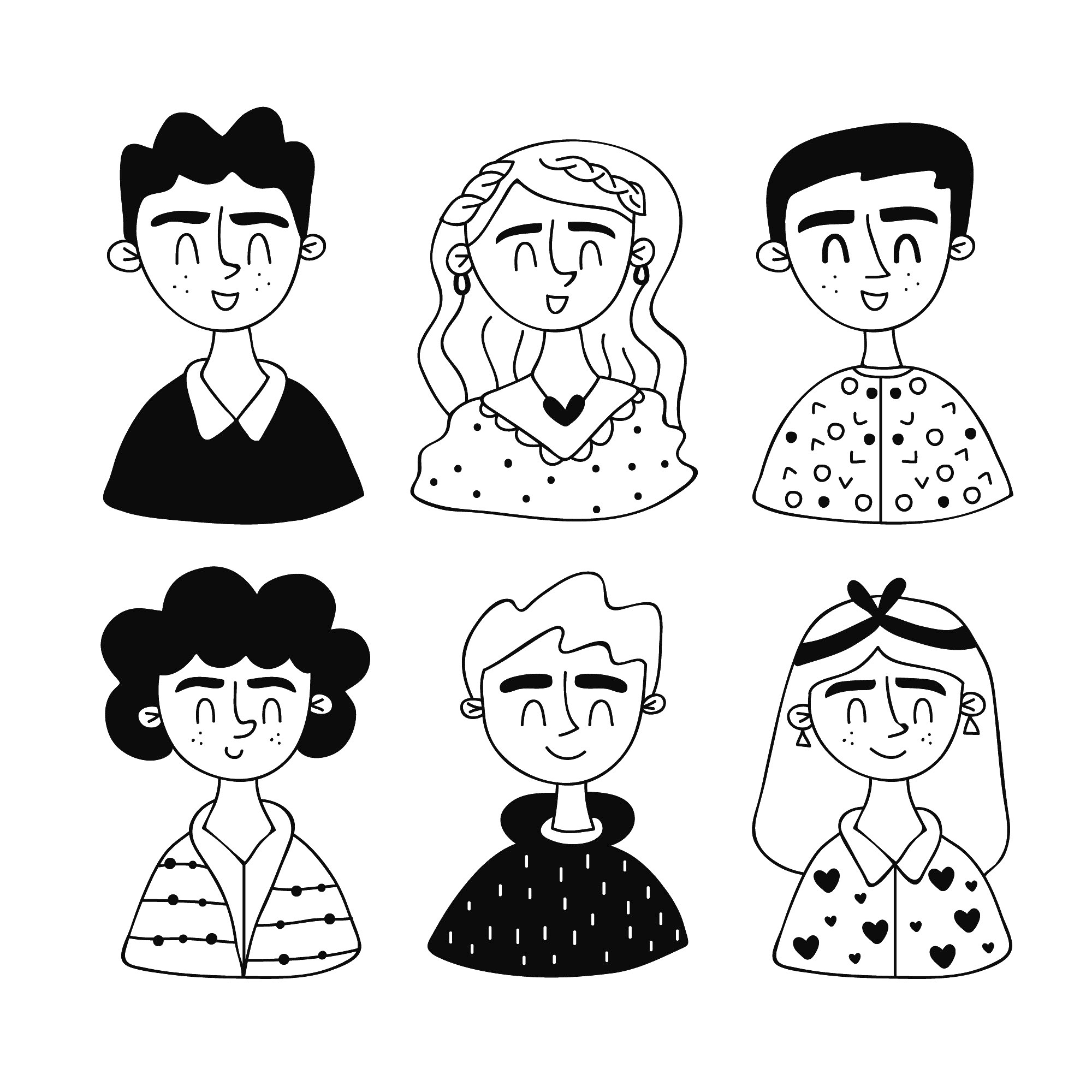 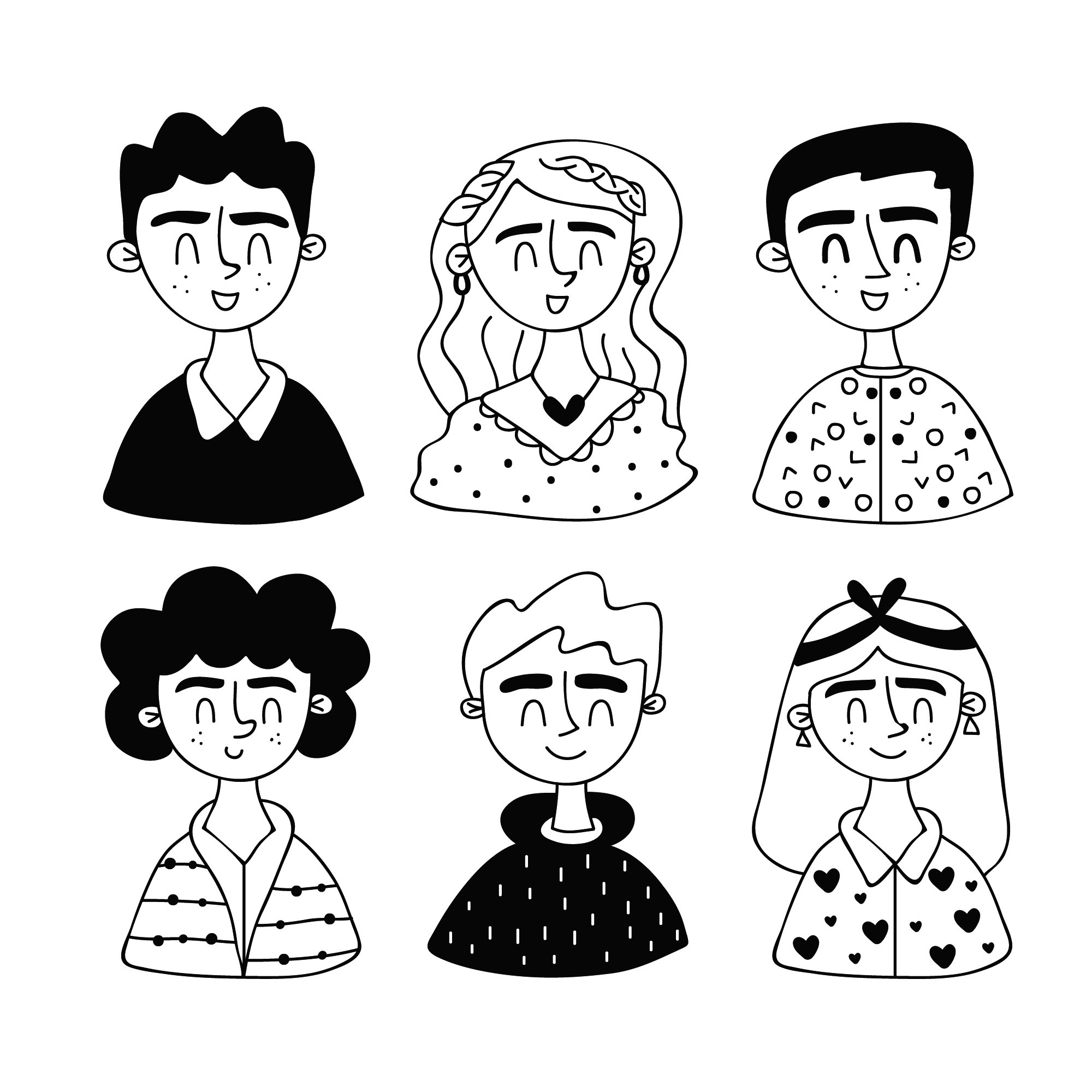 Signcryption
Symmetric Signcryption
Digital Signatures 
(DS)
Digital Signatures
(DS)
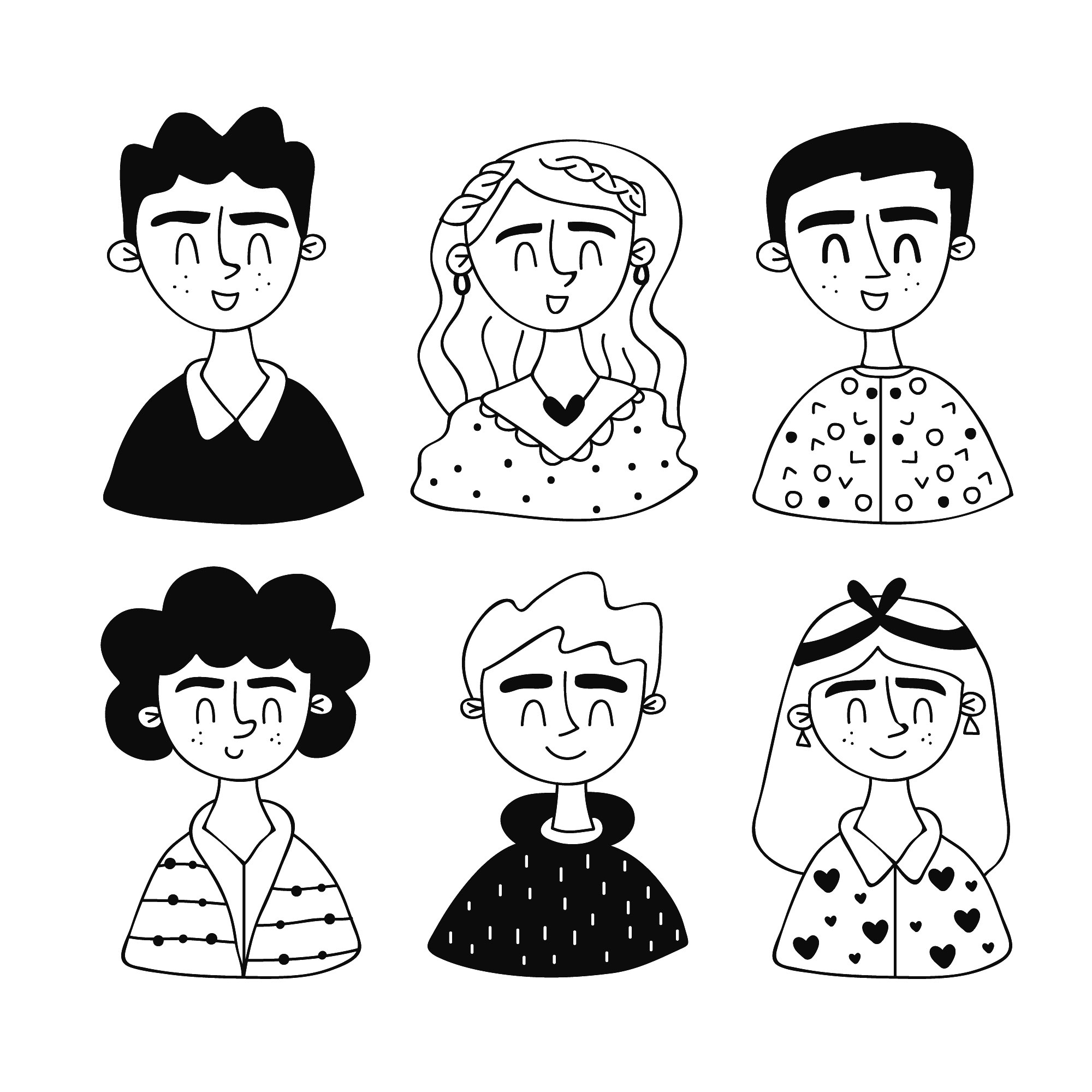 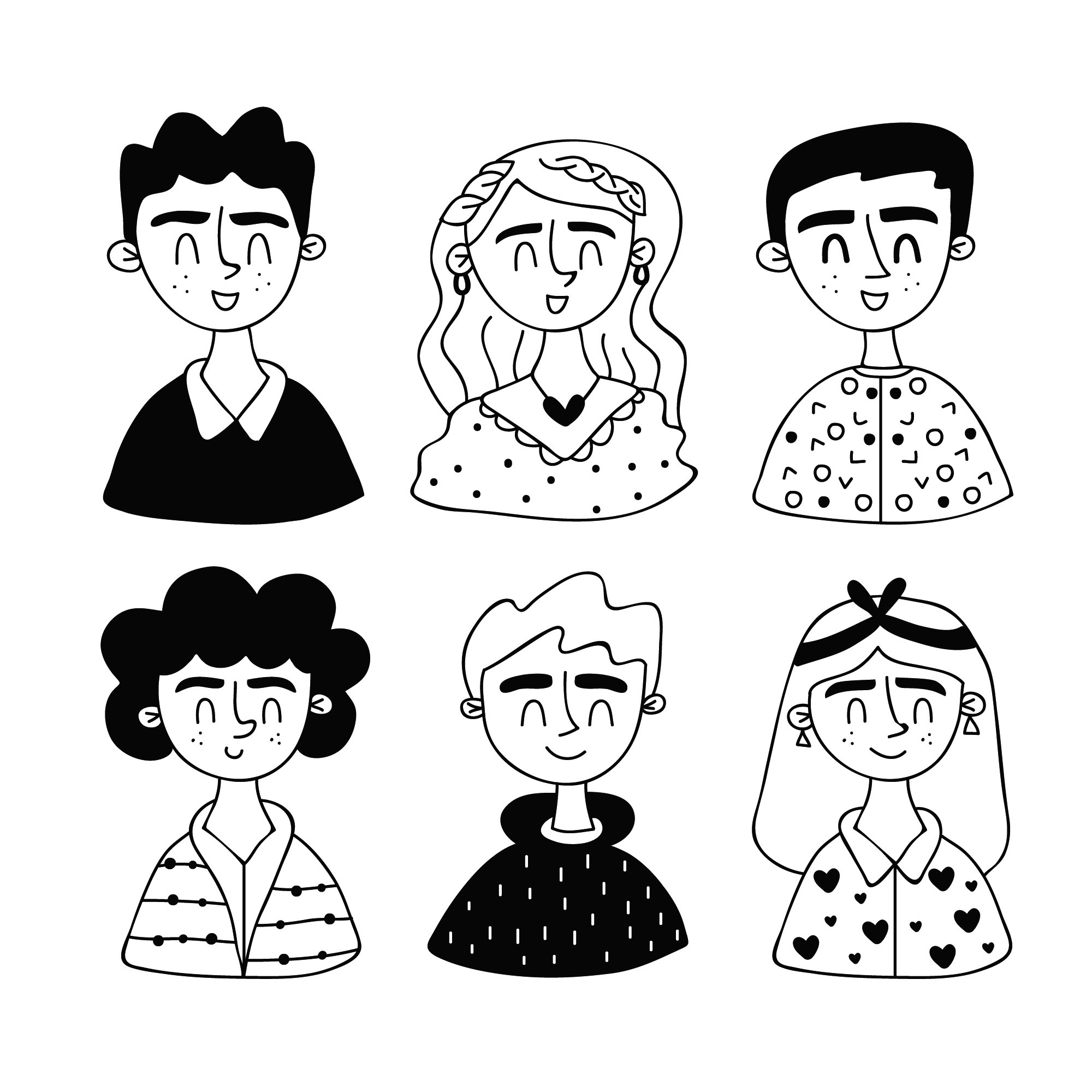 Group members can impersonate each other!
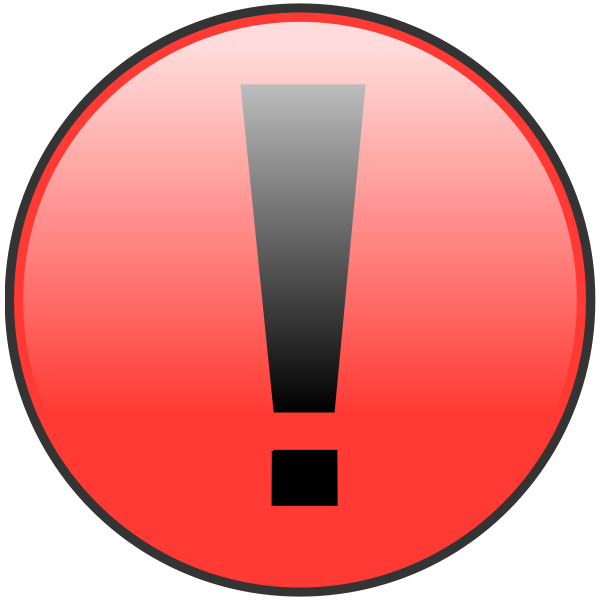 Integrity
Privacy
Integrity
Privacy
Sender Authenticity
Sender Authenticity
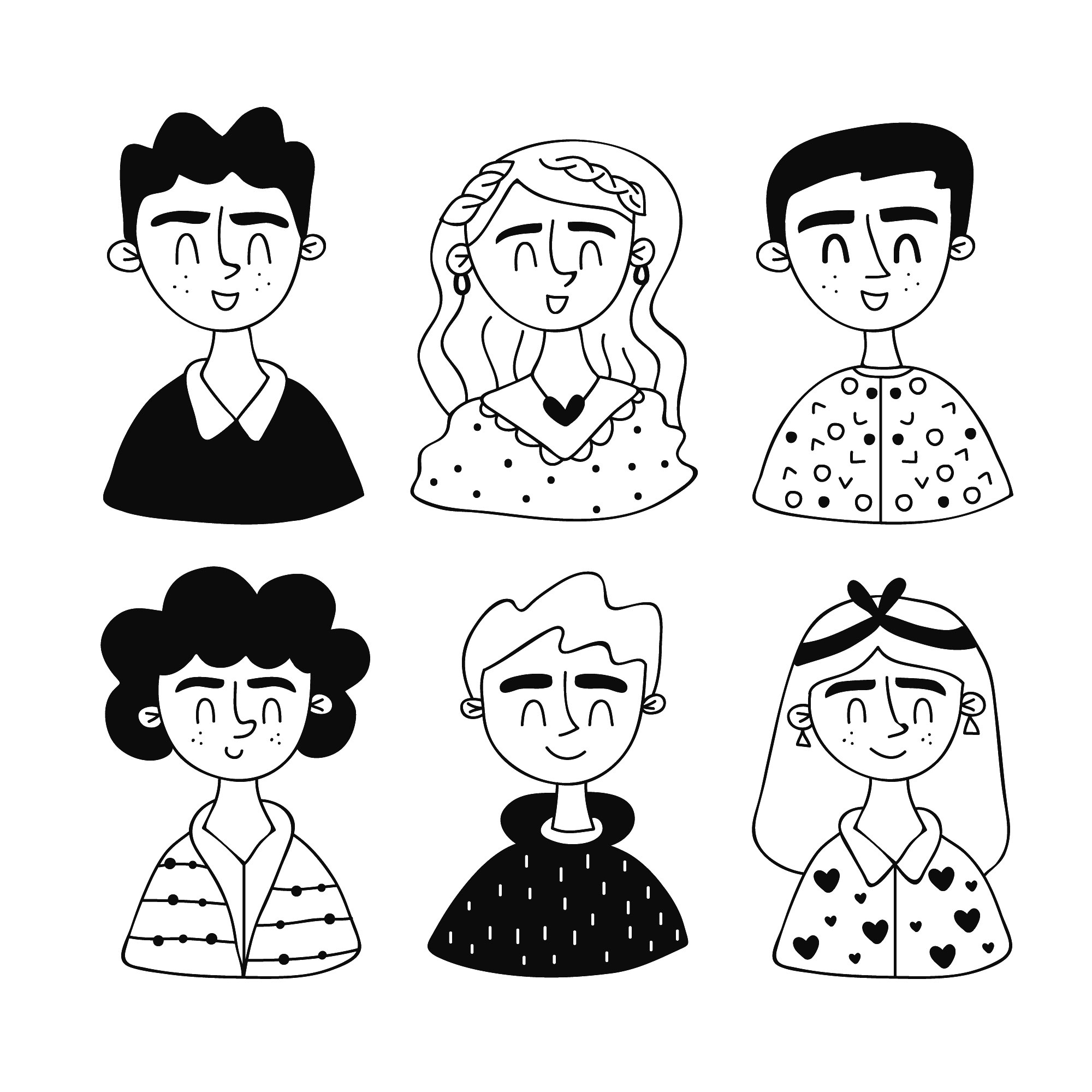 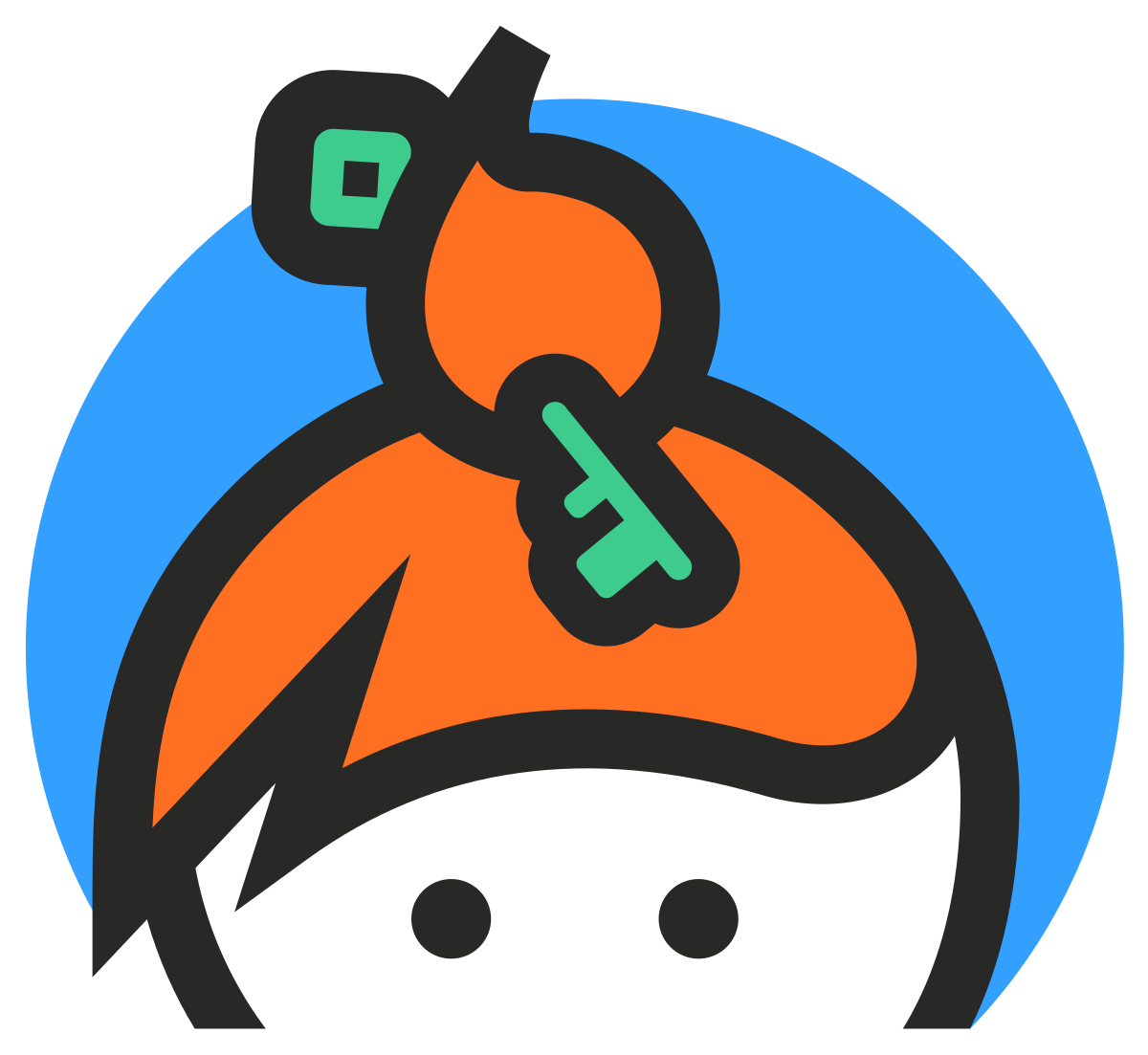 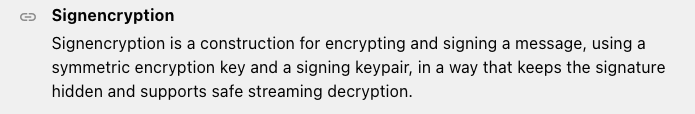 6
[Speaker Notes: An encrypted group chat protocol should provide at least privacy and integrity of communication, with respect to an attacker that is not a member the group. 
This could be achieved by building the protocol from a symmetric encryption scheme that satisfies some notion of AE security. 
Consider a group chat protocol that is built from a single symmetric encryption scheme where every symmetric key is known to all group members. 
In such a protocol, group members can impersonate each other!
This is true regardless of whether each group uses a single shared encryption key or has each member own a distinct encryption key. 

This is bad because big groups are used in messaging apps to organize mass protests with groups so big that the govt/dictator/adv will easily be able to join
in which case asking for security is unrealistic, but we would still expect that a group-insider cannot impersonate another group member
A natural way to prevent group members from impersonating each other is to use digital signatures 

Symmetric Signcryption is a primitive that jointly aims for the goals of symmetric encryption and dig signatures
It’s in folklore use in places where SE and DS are used together 
but has only been formally analyzed whilst analyzing a bigger more complicated protocol
We extract it out as a separate primitive so we can study its security goals in isolation
It’s an analog of trad signcryption where PKE is replaced with SE (maybe not here but – why do we want to replace with symmetric? For efficiency) (blob of citations)
Even though this seems like a simple primitive, we discovered that despite identifying their goal and the primitive they wanted, Keybase over-engineered their solution
This highlights the need for formalizing this primitive]
Our Contributions
Define the symmetric signcryption primitive
In-group Unforgeability (IUF)
Out-group Authenticated Encryption (OAE)
Give proofs of security of both SP and BM
Analyze symmetric signcryption in Keybase
SealPacket (SP)
BoxMessage (BM)
Propose Constructions
Sign-then-Encrypt (StE)
Encrypt-then-Sign (EtS)
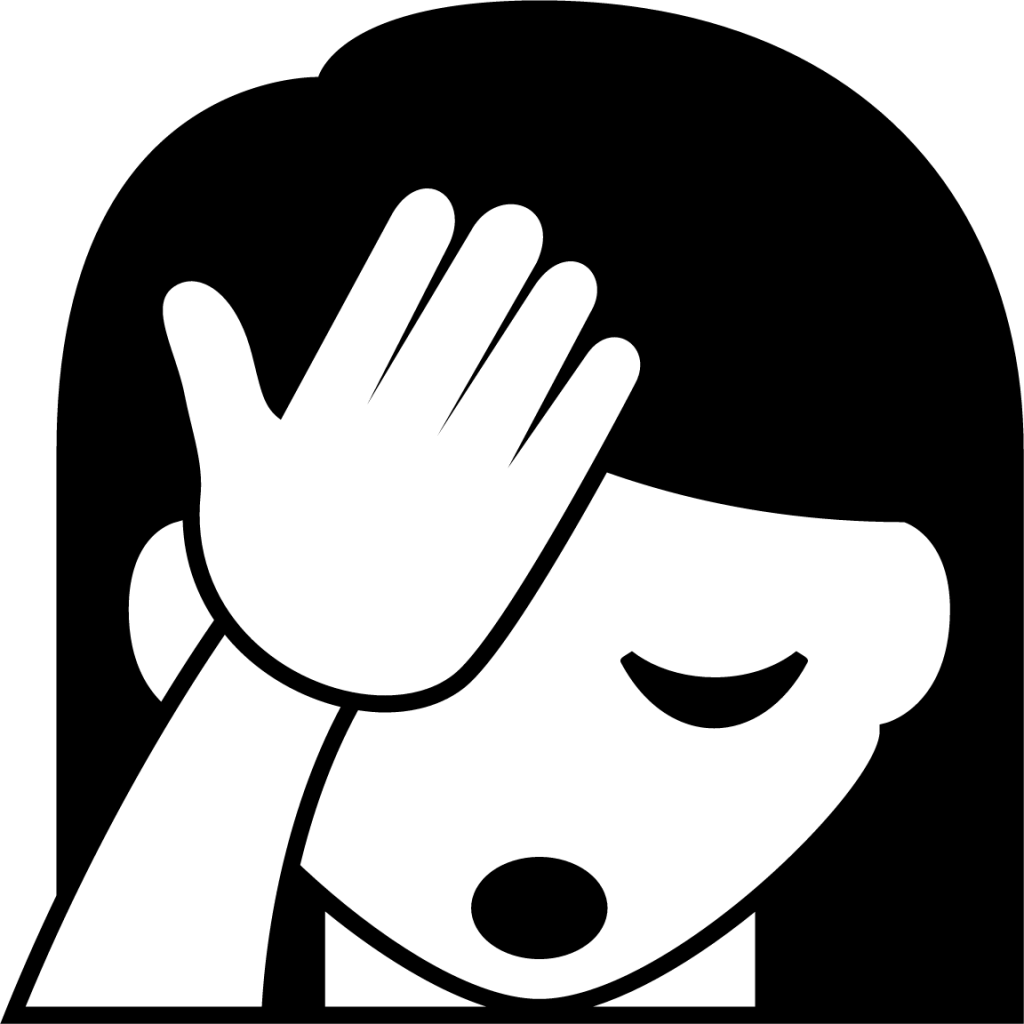 Bunch of complications!
Translate standard constructions from public-key signcryption
7
[Speaker Notes: With that, I’ll give a brief overview of our contributions

We define the symmetric signcryption primitive and associated security notions 

Then we analyze symmetric signcryption in KeybaseIn particular, we analyze the message encryption algorithm BoxMessage and the header encryption algorithm SealPacket
Our security analysis primarily relies on the open source client
Keybase also provides the “Keybase Book” website with great documentation of its cryptographic design
We gave proofs of security for both BoxMessage and SealPacket
However, there were a bunch of tech complications because the same symmetric key was being used for three diff purposes which resulted in additional complexity in the analysis and worse concrete security bounds.

Finally, having concrete defns in mind, we narrowly target our security goals, and propose constructions that we prove are secure with straightforward security proofs
These constructions can be thought of as translated from the classic bound versions of StE and EtS from traditional signcryption]
Defining Symmetric Signcryption
8
[Speaker Notes: Let’s start by defining symmetric signcryption]
Privacy
Integrity
Security Definitions
In-group UnForgeability (IUF)
Out-group Authenticated Encryption (OAE)
Symmetric Signcryption
Sender
Authenticity
(SE)
(DS)
Nobody outside the group can learn what message was encrypted (OAE)
Nobody at all can forge a message as having come from someone other than themself (IUF)
9
[Speaker Notes: We are in a simple setting where all group members share a symmetric key, and each group member has a signing key pair

Many nuanced details in our security definitions but I will skip ahead to the main point by recalling the properties we deemed desirable earlierAt a high level, privacy guarantees that as long as the shared symmetric key K is secret, an attacker does not learn anything about the messages exchanged between Alice and Bob
Integrity guarantees that as the shared symmetric key K is secret, an attacker cannot impersonate the sender and inject or modify messages
And Sender Authenticity guarantees that as long as the signing key of the sender remains secret, group members cannot impersonate each other
Additionally, we want this primitive to be compatible with the various kinds of key compromise in the group key agreement primitive

The first two of these rely on the secrecy of the symmetric group key K
This allows us to draw a natural boundary around these properties and abstract them as security against an attacker outside the group 
We call this notion out-group authenticated encryption or out-group AE security
Now the signing key sk of the sender remains the same across multiple groups and also across various Keybase applications
We can think of the last property as authenticity against an attacker who knows the symmetric key Kg but does not know the sender’s signing key sk_s, that is an attacker who is inside the group
We call this notion In-group unforgeability
Our abstraction allows for fined grained analysis of security under compromise of different keys while other keys remain secret?
Together, what these two security properties guarantee is that nobody outside the group in consideration can learn the messages being exchanged between group members, and nobody at all can forge a message as having come from someone other than themselves

Since we said that symmetric signcryption jointly aims for the security goals of symmetric encryption and digital signatures, an obvious way to build symmetric signcryption schemes is by composing symmetric encryption with digital signatures]
Generic Compositions
Naive-Sign-then-Encrypt
Naive-Encrypt-then-Sign
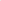 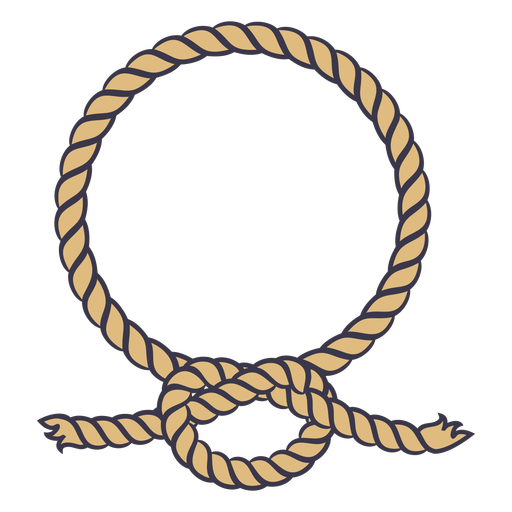 Sign
Encrypt
Encrypt
Sign
Sign
Encrypt
10
[Speaker Notes: There are two generic ways to do this – StE and EtS
However, from traditional signcryption we know that the naïve ways of doing these are insecure 
To make these constructions secure, one needs to bind the diff layers together
So, let’s look at Keybase and see how they tried to achieve this binding]
Chat Encryption in Keybase
11
[Speaker Notes: At the core of keybase’s chat encryption are two symmetric signcryption algorithms– SealPacket and BoxMessage
I will now present our analysis of them
For each of them, I will first describe what they look like and how they interact, then we will dig into the details of how we analyze them]
Chat Encryption in Keybase — I
Key cycle!
SealPacket – Sign-then-Encrypt in Keybase
SealPacket (SP)
Hash
Keybase uses SealPacket to encrypt the following three types of plaintexts:
a metadata header that is automatically created and sent along with every chat message
a file that is sent as an attachment in chat
Encrypt
Sign
an arbitrary string chosen by a chat bot (for secure server-side storage of bot data).
12
[Speaker Notes: First we will look at SealPacket which is used in Keybase to encrypt three types of plaintexts


SP has a StE vibe to it
To achieve binding, Keybase includes the group symm key as part of the signature input
Now when we try to write proofs, this is problematic because it creates a key cycle
the same symm key is input to the signature, which is input to encryption
So we’re encrypting a message that depends on the encryption key 

Key cycles are known to bad for sec proofs
Oh btw, there’s also a hash – unimportant detail]
Is SealPacket IUF secure?
13
[Speaker Notes: Recall what IUF is]
The IUF Security of SealPacket
SealPacket (SP)
Hash
Encrypt
Sign
14
Is SealPacket IUF secure?
Yes, easy to prove.
15
Is SealPacket OAE secure?
16
The OAE Security of SealPacket
Key-Dependent Message (KDM)
SealPacket (SP)
Hash
Hashes message before signing
Message derived from hashed key
RO
KDM-AEEncrypt
AEEncrypt
Encrypt
Sign
Collision-ResistanceHash
17
[Speaker Notes: As I pointed out earlier, the key used to encrypt the header is also used as part of the input to the signature scheme
So the signature is derived from the key Kg
Ultimately, the message encrypted by symmetric encryption is derived from the key used for encryption
This results in what is commonly known in literature key-dependent messages
Traditional security guarantees for symmetric encryption do not hold in the presence of key-dependent-messages

To account for this, we showed that the encryption scheme is AE secure againstkey dependent messages that are derived in this particular way
For this, we leveraged our observation that the signature scheme hashes the message before signing
So now we need to show that the symmetric encryption scheme is AE secure against messages derived from a hashed key
We showed this by modelling the hash function as a random oracle
We showed that together with the collision resistance of the hash function, the KDMAE security of the encryption scheme implies the OAE security of SealPacket
A simplified version of our result looks like this]
Is SealPacket OAE secure?
It wasn’t easy, but yes!
18
[Speaker Notes: Alright so it wasn’t easy, but we showed that SealPacket is OAE secure]
Chat Encryption in Keybase — II
BoxMessage – Encrypt-then-Sign in Keybase
BoxMessage (BM)
Key reuse
Risk of Forgery??
s
SealPacket
Hash
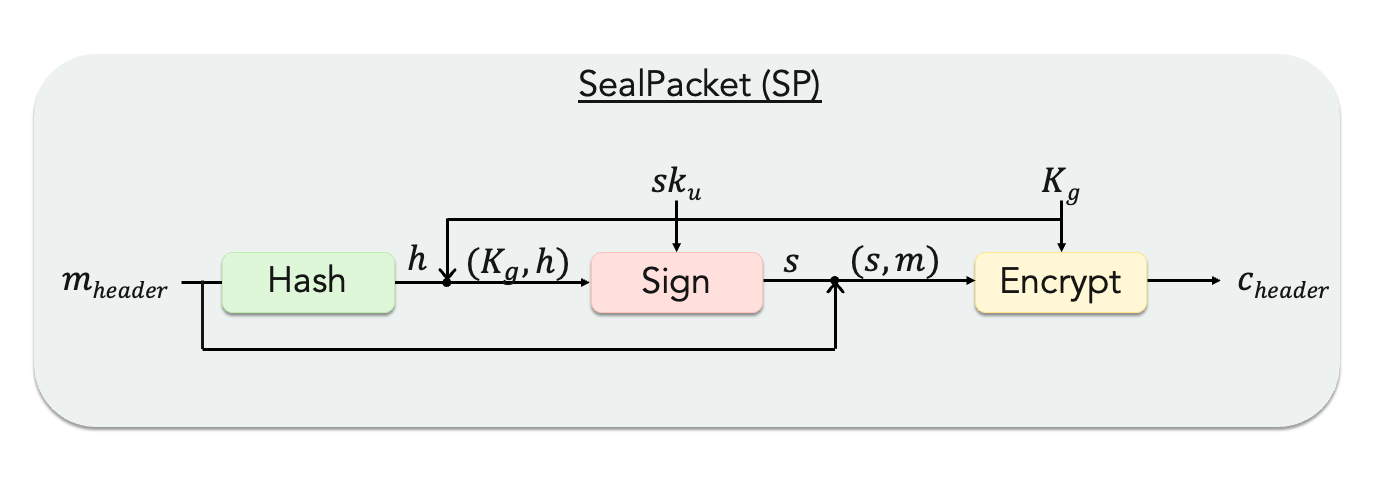 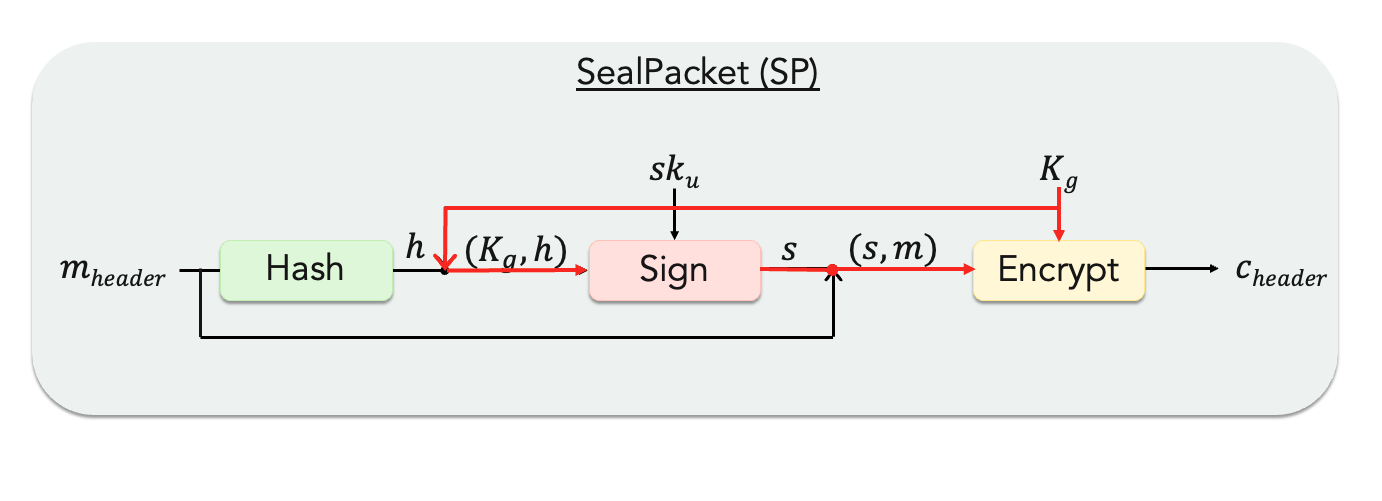 BoxMessage is used only for one purpose -- to encrypt the body of a chat message
Encrypt
Sign
19
19
[Speaker Notes: Now let us look at the second instance of symmetric signcryption in Keybase – Box Message
Which is used explicitly for encrypting chat messages
It looks a lot like the naïve encrypt then sign construction except to achive binding, BoxMessage also signs the group and user names
Another key difference is that instead of using the digital signature scheme to sign the message header, BoxMessage uses the SealPacket scheme to signcrypt the header
I’ll quickly recall that SealPacket takes both, a signing key and a symmetric key as input

Notice that the same key is used for encrypting the body and the header, that is, the same key is used in two different contexts
This is generally bad because it potentially allows the attacker to move a ciphertext produced in one context to the other and have it interpreted correctly - leading to a forgery
This is also the same key that produced the key cycle in SealPacket

With that, let’s look at the security analysis of BoxMessage]
Is BoxMessage IUF secure?
20
[Speaker Notes: Once again, we start with the In-group unforgeability of BxMessage where we want security against an attacker that does not know the sender’s signing key]
The IUF Security of BoxMessage
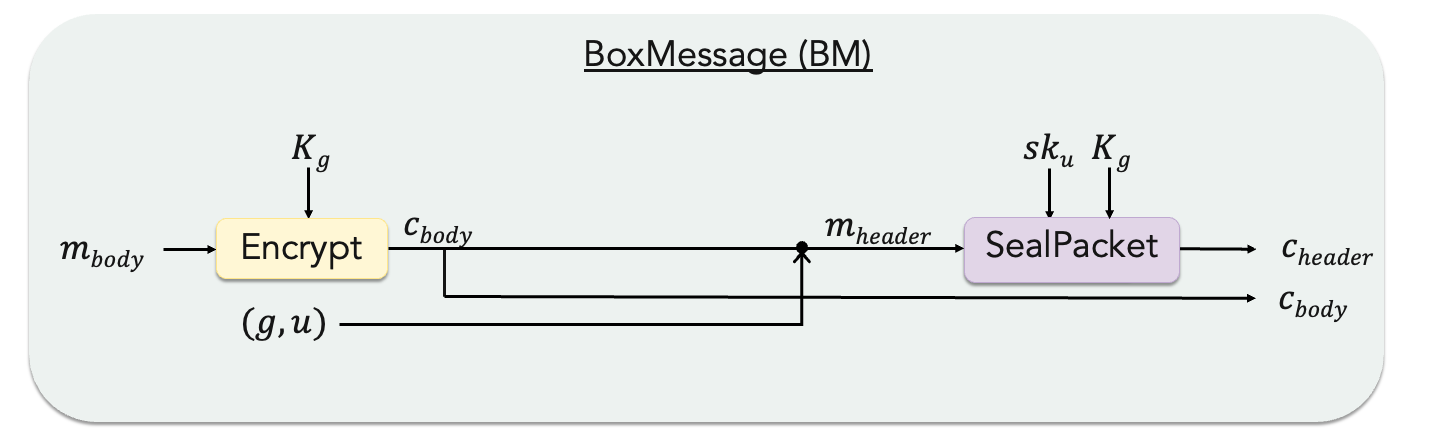 Hash
21
[Speaker Notes: We found that the IUF security of BoxMessage is modularly implied by the IUF security of SealPacket and the collision resistance of the hash function]
Is BoxMessage IUF secure?
Yes, also easy to prove.
22
[Speaker Notes: And this was easy to prove]
Is BoxMessage OAE secure?
23
[Speaker Notes: Once again, the more interesting analysis is that of the out group authenticated encryption security of BoxMessage]
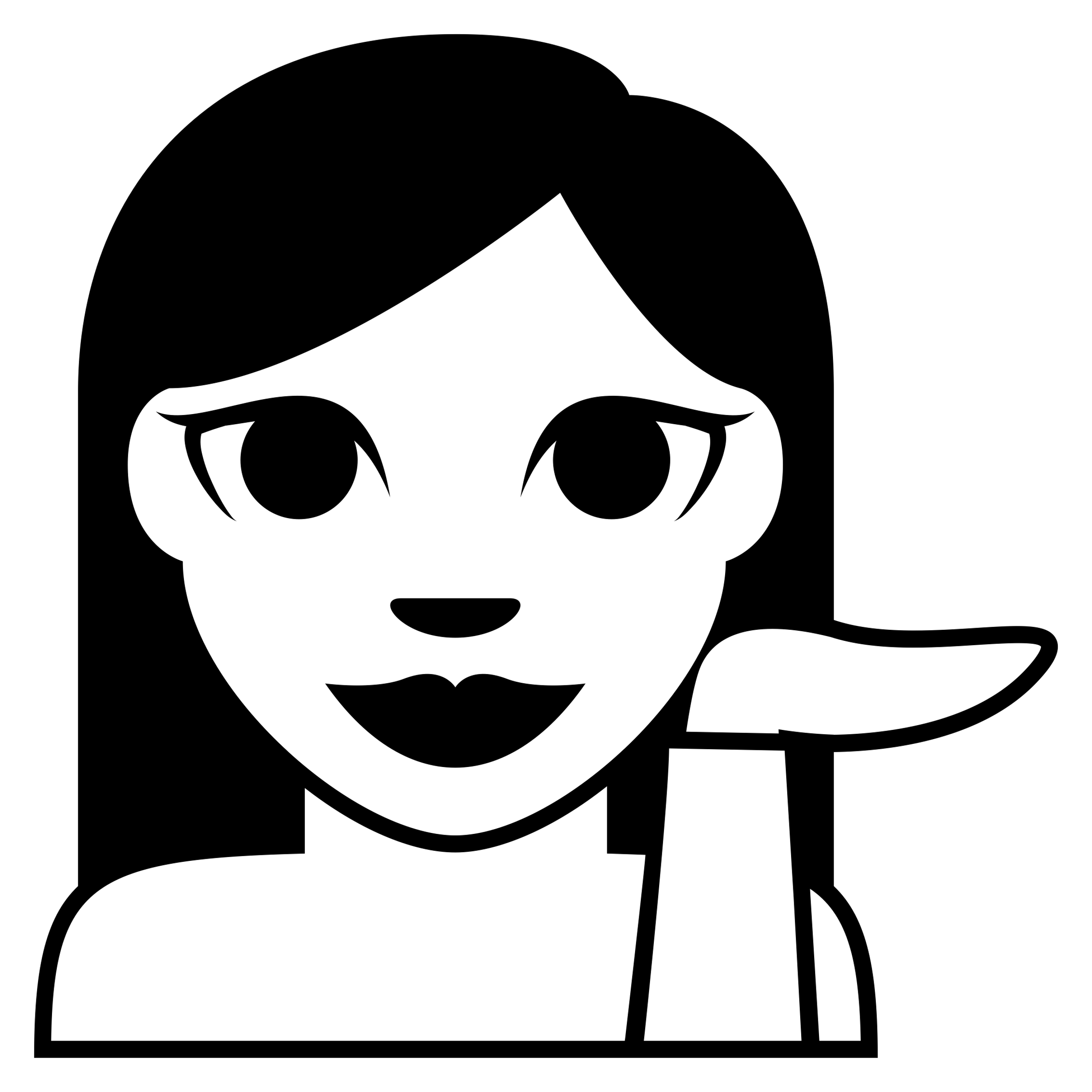 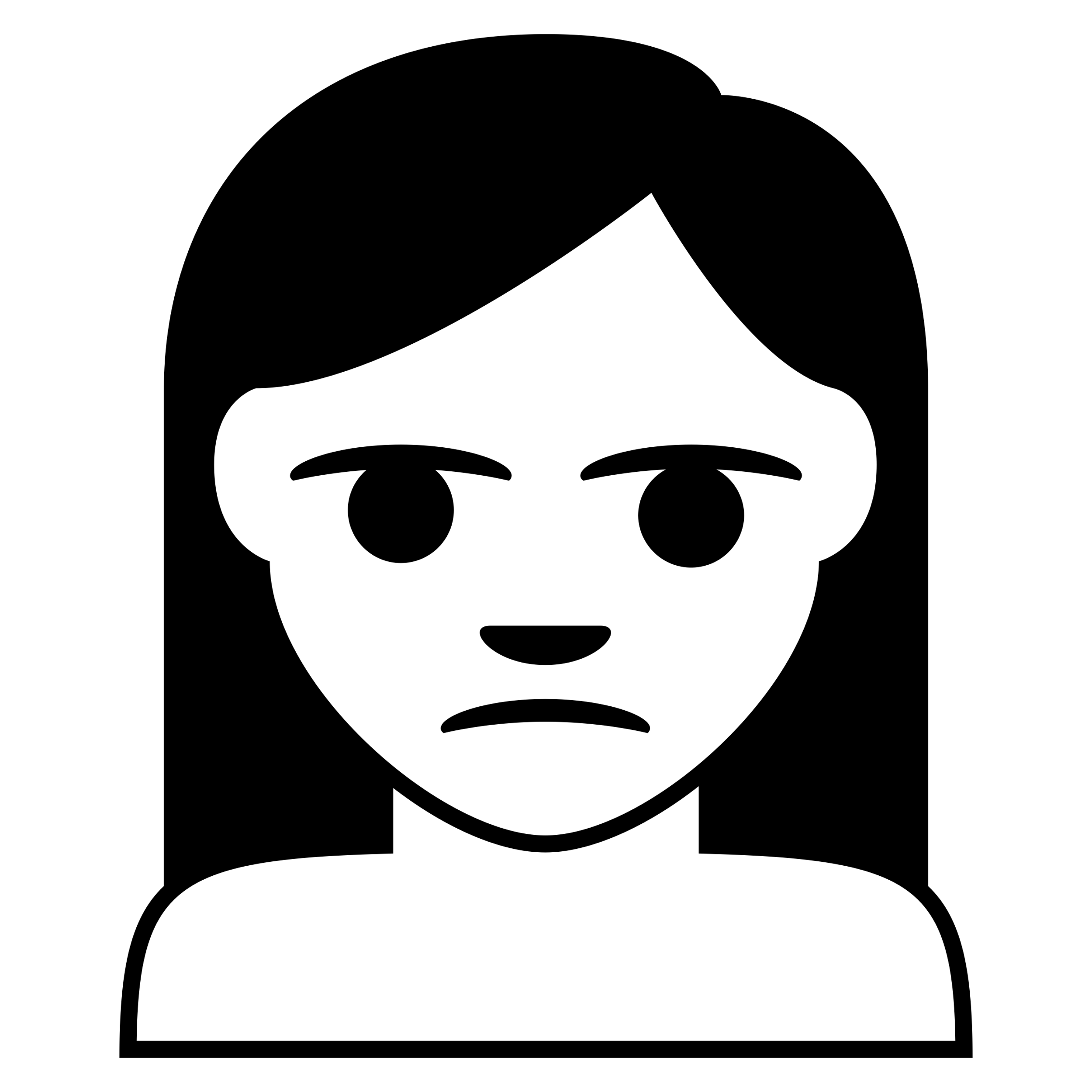 The OAE Security of BoxMessage
Key reuse
Forgery?
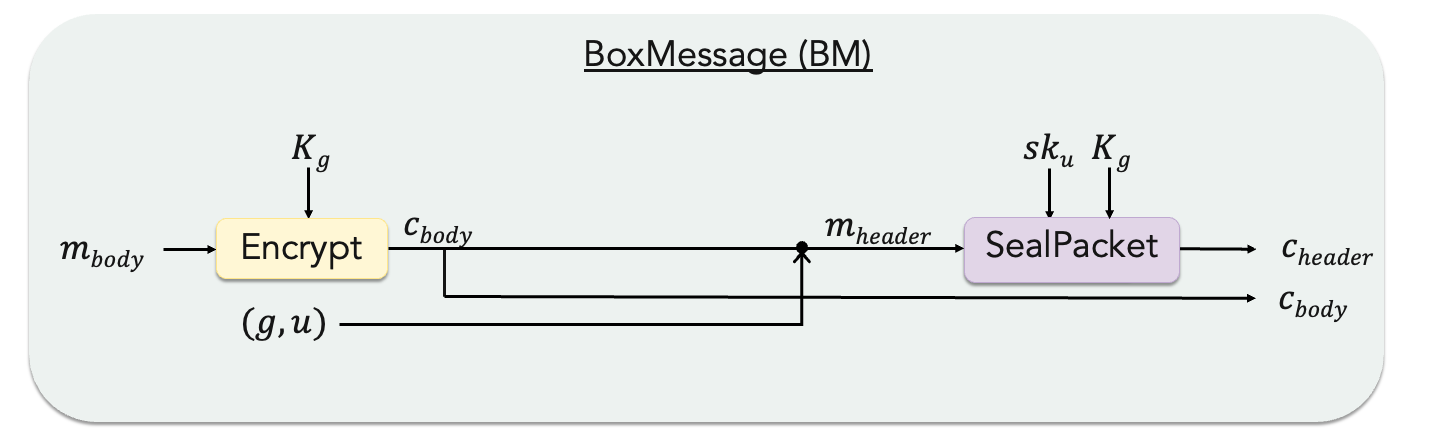 Encoded
Context separation?
Hash
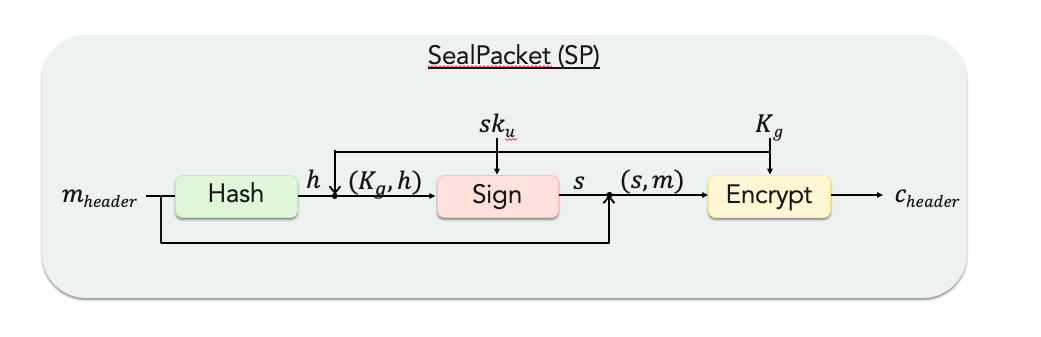 Collision-ResistanceHash
OAEBM
PROPERTYSign
CONTEXT-SEPARATION
Begins with a signature
ENCODING
24
[Speaker Notes: As I pointed out earlier, the same key is used in two different contexts

Now note that the header and body ciphertexts are encryptions under the same key
So the attacker could forward a header ciphertext to the body decryption and have it interpreted correctly
Prior work has shown that key reuse between two contexts is okay as long as there is context separation
Context separation can be achieved for example by prefixing the input of a context with a fixed string
This prevents the attacker from forwarding a ciphertext from one context to the other 
But Keybase did not implement explicit context separation


With that observation we put our attacker hats on and wrote our attack
As you may have guessed from my introduction, our attack didn’t work
But we tenacious lot and dug in the weeds to find out why

We noted that the input to the encryption scheme inside MessageBox was encoded using the MessagePack serialization format which resulted in the encoded input always beginning with a fixed byte-sequence 
On the other hand, we noticed that the input to the encryption scheme inside SealPacket always begins with a signature where this signature is highly unlikely to contain the prefix produced by the encoding algorithm
We were able to use this specific fact about the encoding scheme along with the properties of the signature scheme to prove that Keybase achieves context separation between MessageBox encryptions and SealPacket encryption

This along with the collision resistance of the hash function and OAE security of SealPacket modularly implied the OAE security of BoxMessage]
The OAE Security of BoxMessage
Message derived from hashed key
RO
KDM-AEEncrypt
AEEncrypt
Collision-ResistanceHash
CollisionResistanceHash
OAEBM
PROPERTYSign
CONTEXT-SEPARATION
ENCODING
25
[Speaker Notes: Our Overall proof flow for the OAE security of Box Message as we have discussed it so far looks like this ugly graph
For technical reasons we had to incorporate the analysis of context separation under sealpacket
Please don’t feel the need to parse the graph
The only takeaway is that]
Is BoxMessage OAE secure?
It was a pain, but yes!
26
[Speaker Notes: Yes we proved box message is secure but it was quite the pain]
Could it all have been simpler?
27
[Speaker Notes: Could all of this have been simpler?]
Our Construction — StE
StE = Sign-then-Encrypt-SS
Encrypt
Sign
28
[Speaker Notes: Yes! 
We propose our own construction, sign then encrypt which is analogous to sign then encrypt with binding from traditional signcryption
We base our construction on a nonce based encryption scheme
And To achieve binding, we sign the group name and encrypt the username]
Summary
Define the symmetric signcryption primitive
In-group Unforgeability (IUF)
Out-group Authenticated Encryption (OAE)
Details in the paper!
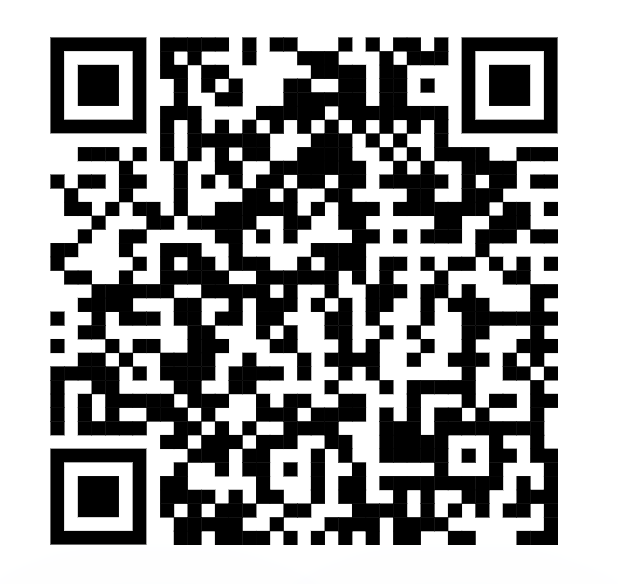 Analyze symmetric signcryption in Keybase
SealPacket (SP)
BoxMessage (BM)
Propose Constructions
Sign-then-Encrypt (StE)
Encrypt-then-Sign (EtS)
ia.cr/2024/799
Images by Freepik1
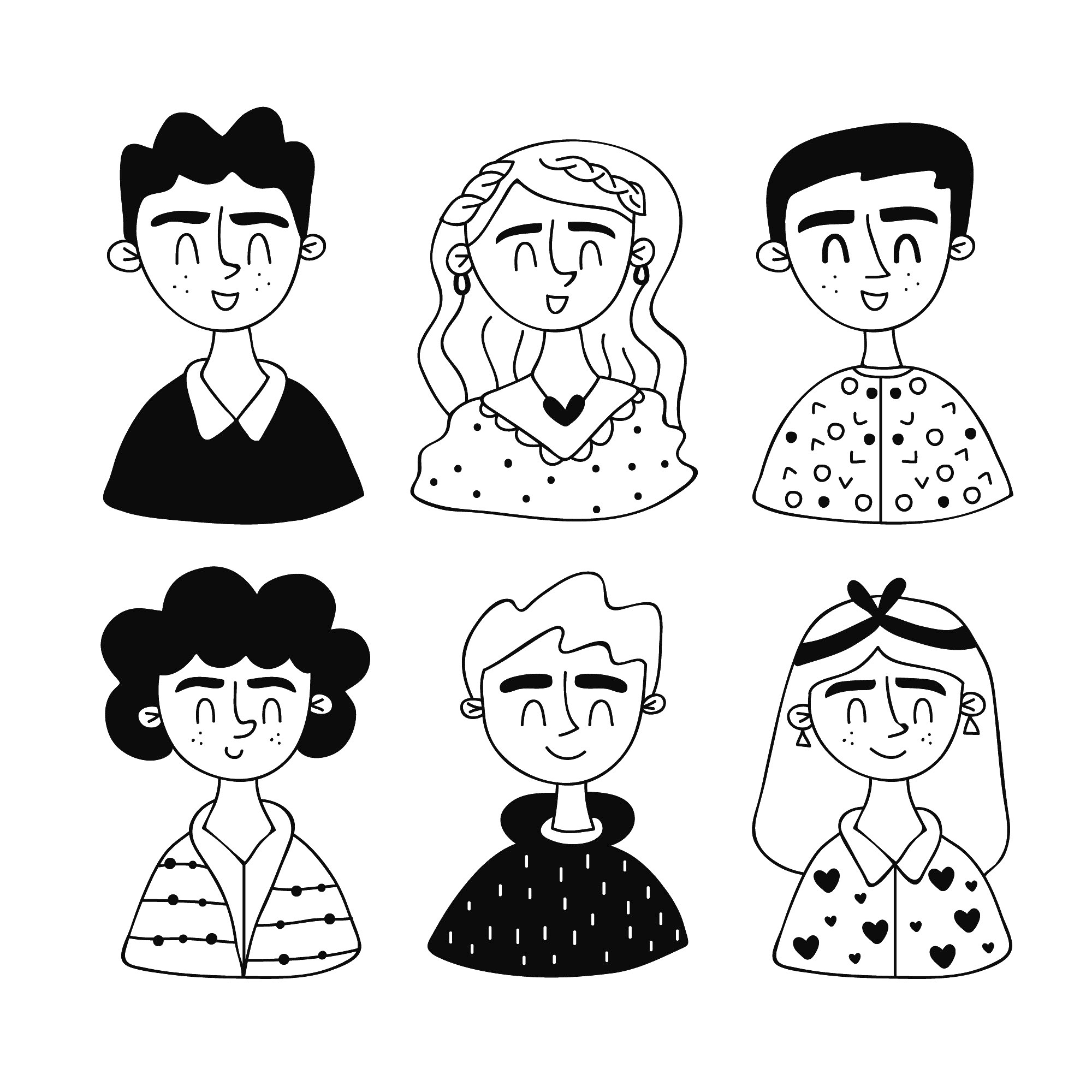 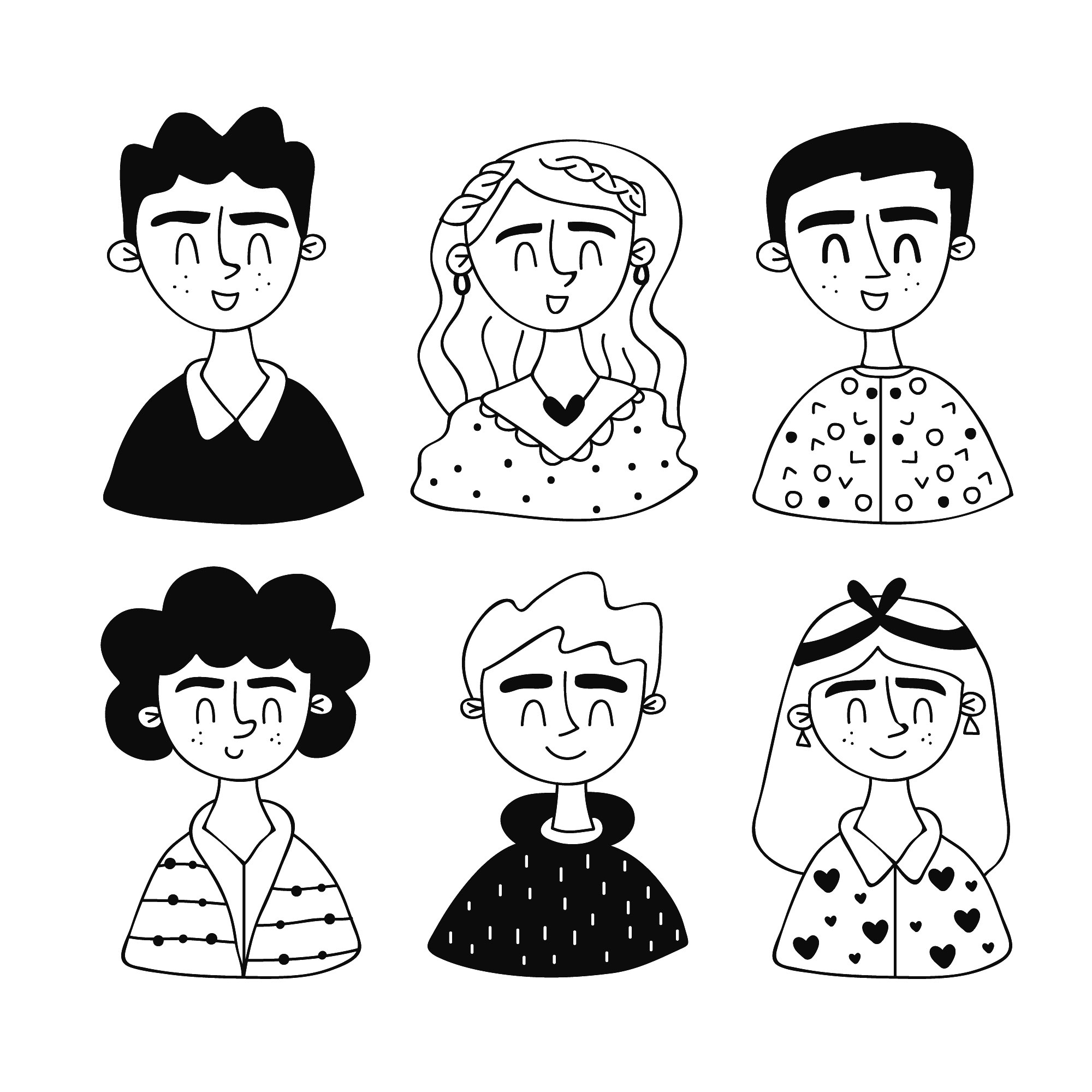 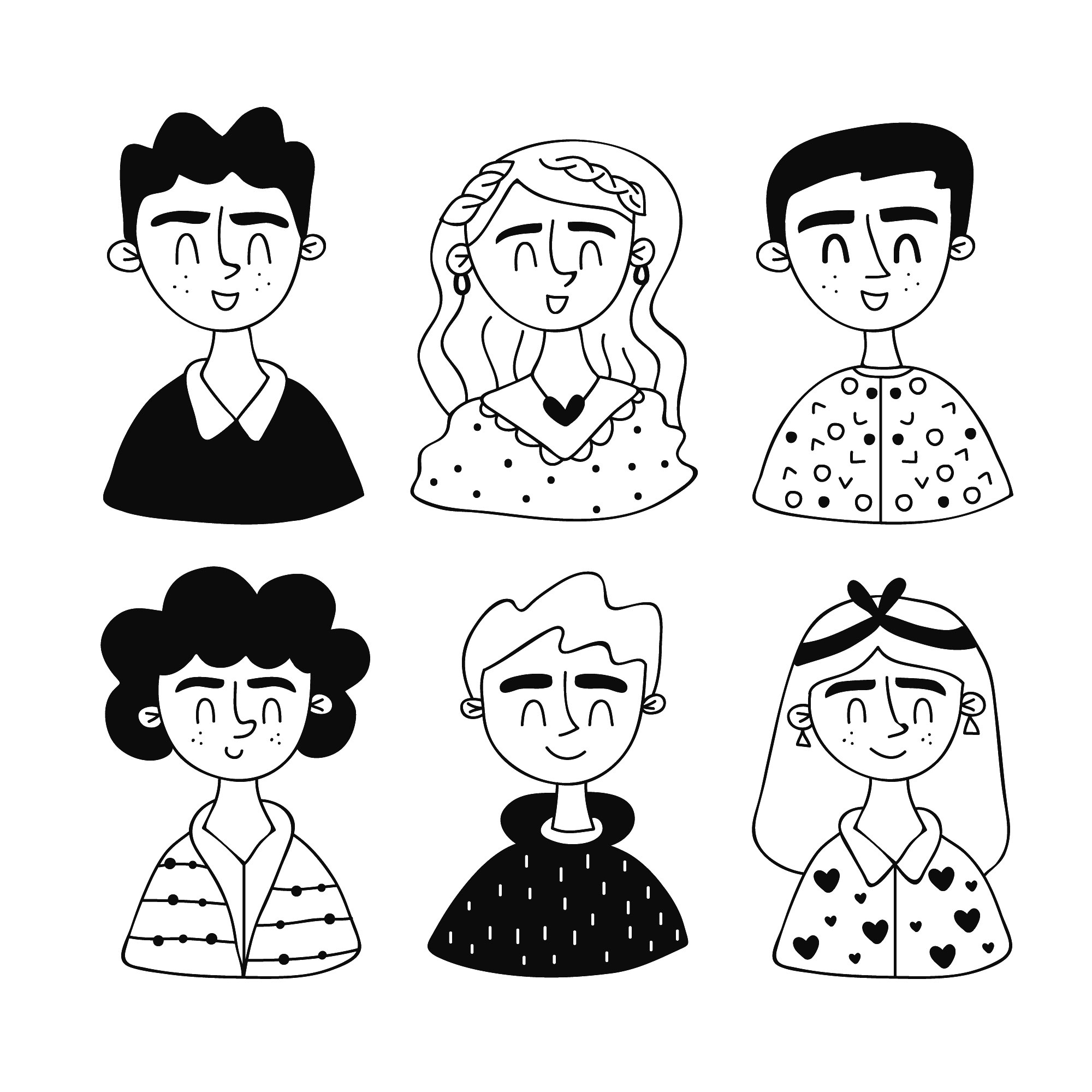 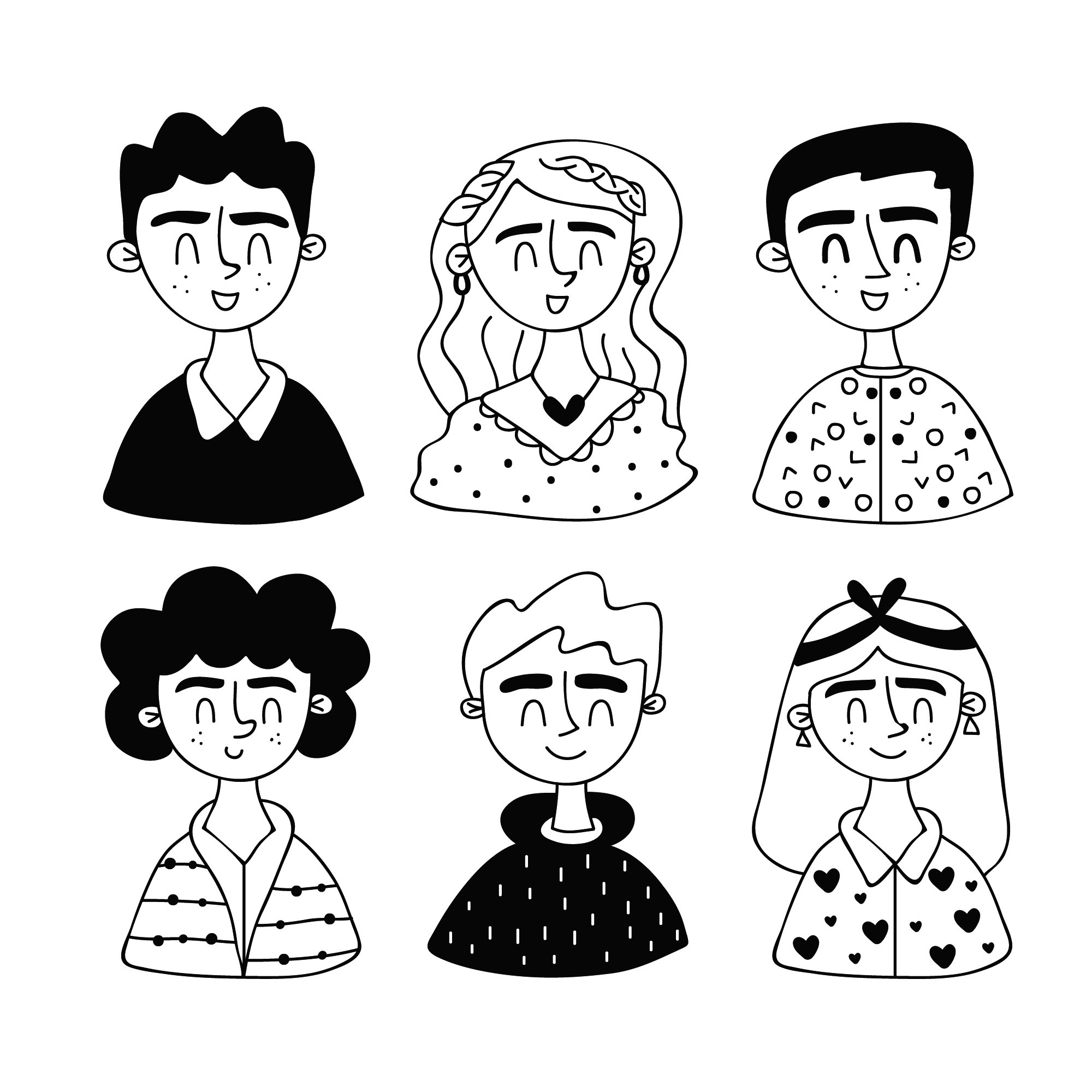 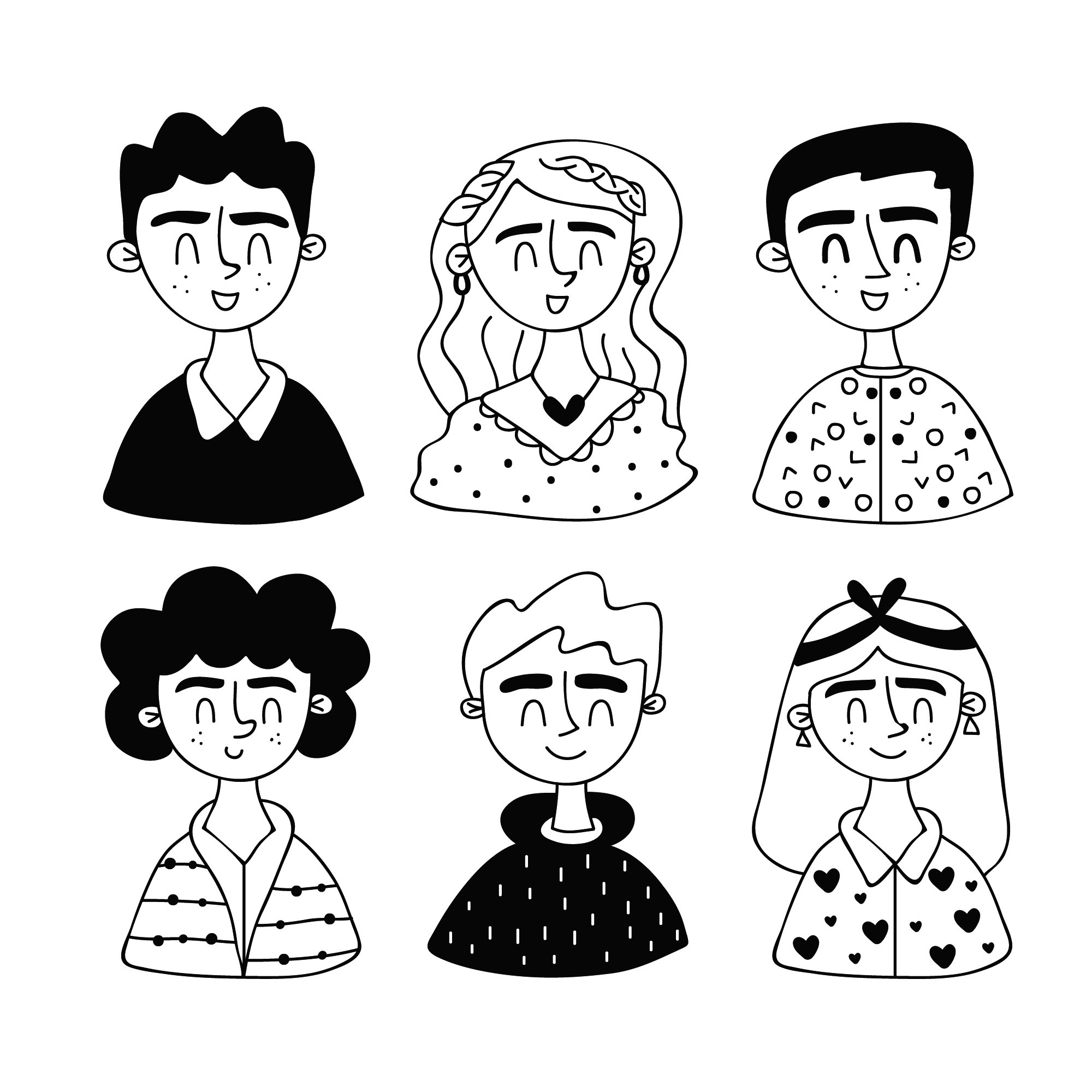 29
[Speaker Notes: With that I’d like to conclude by recapping our  contributions
Please read the full version for more details!]